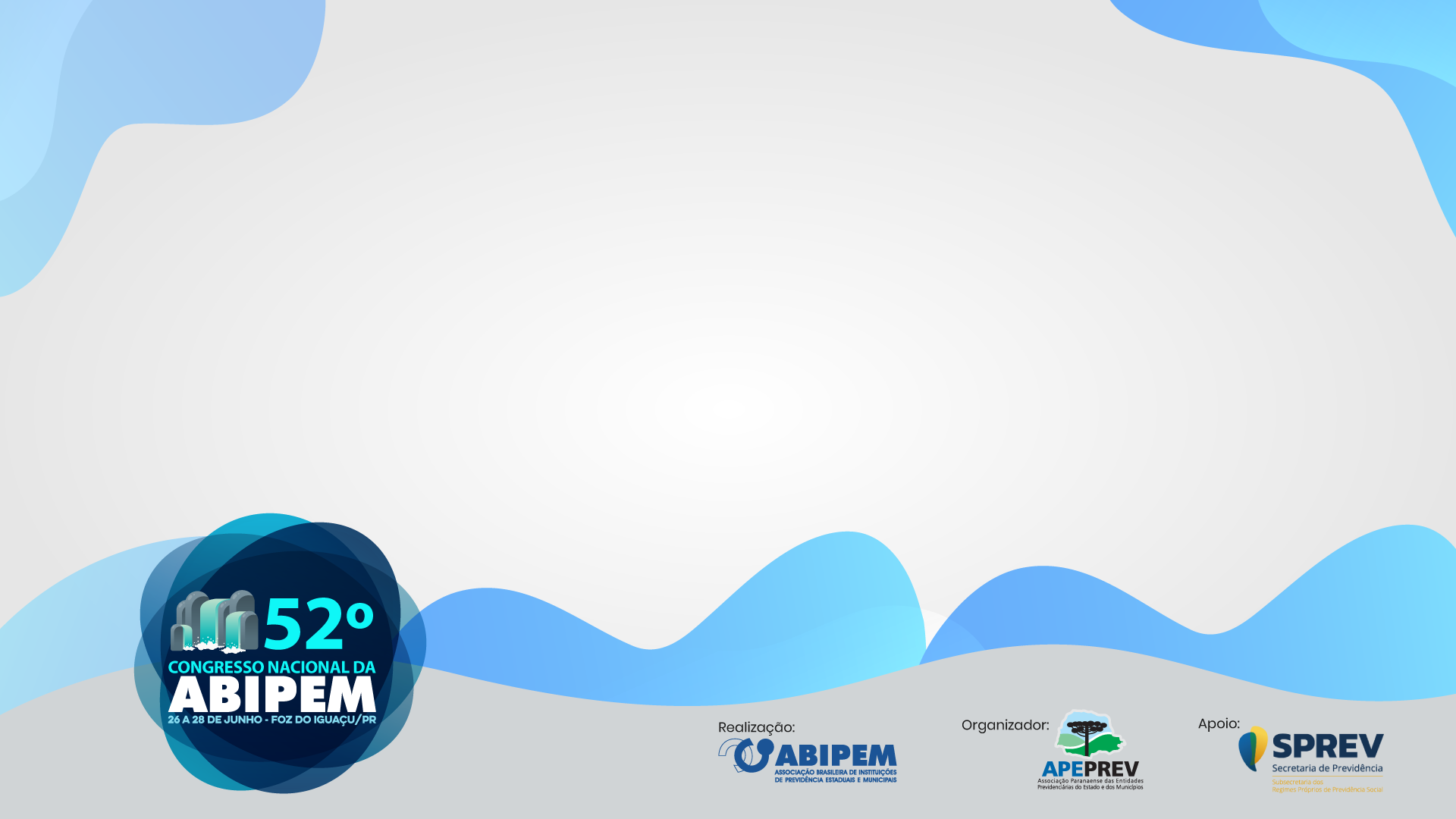 52º Congresso Nacional da ABIPEM
26 a 28 de junho - Foz do Iguaçu/PR
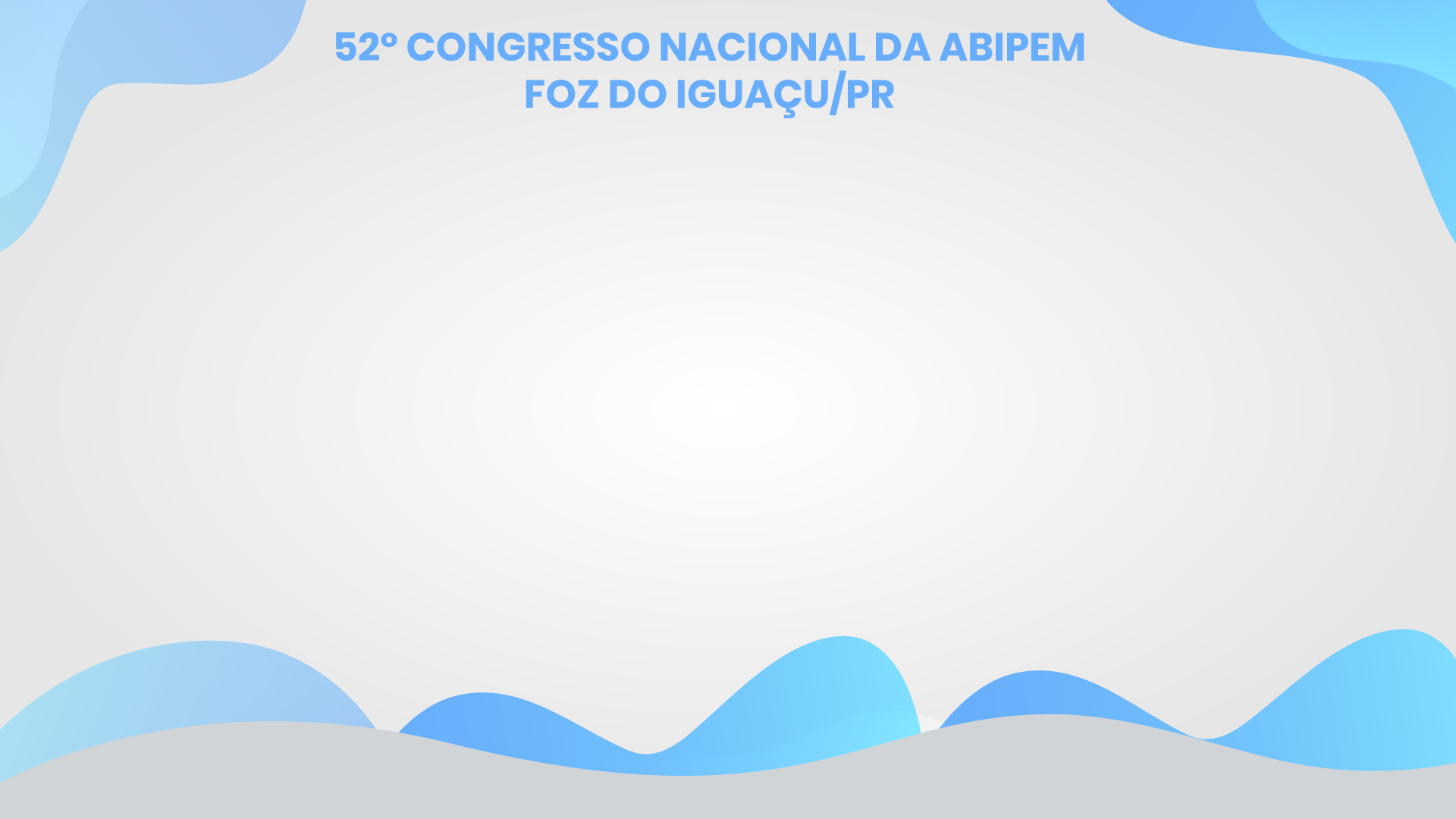 NOVAS FONTES DE FINANCIAMENTO DOS 
RPPS
ALLEX ALBERT RODRIGUES
SUBSECRETÁRIO DOS RPPS
MINISTÉRIO DA ECONOMIA
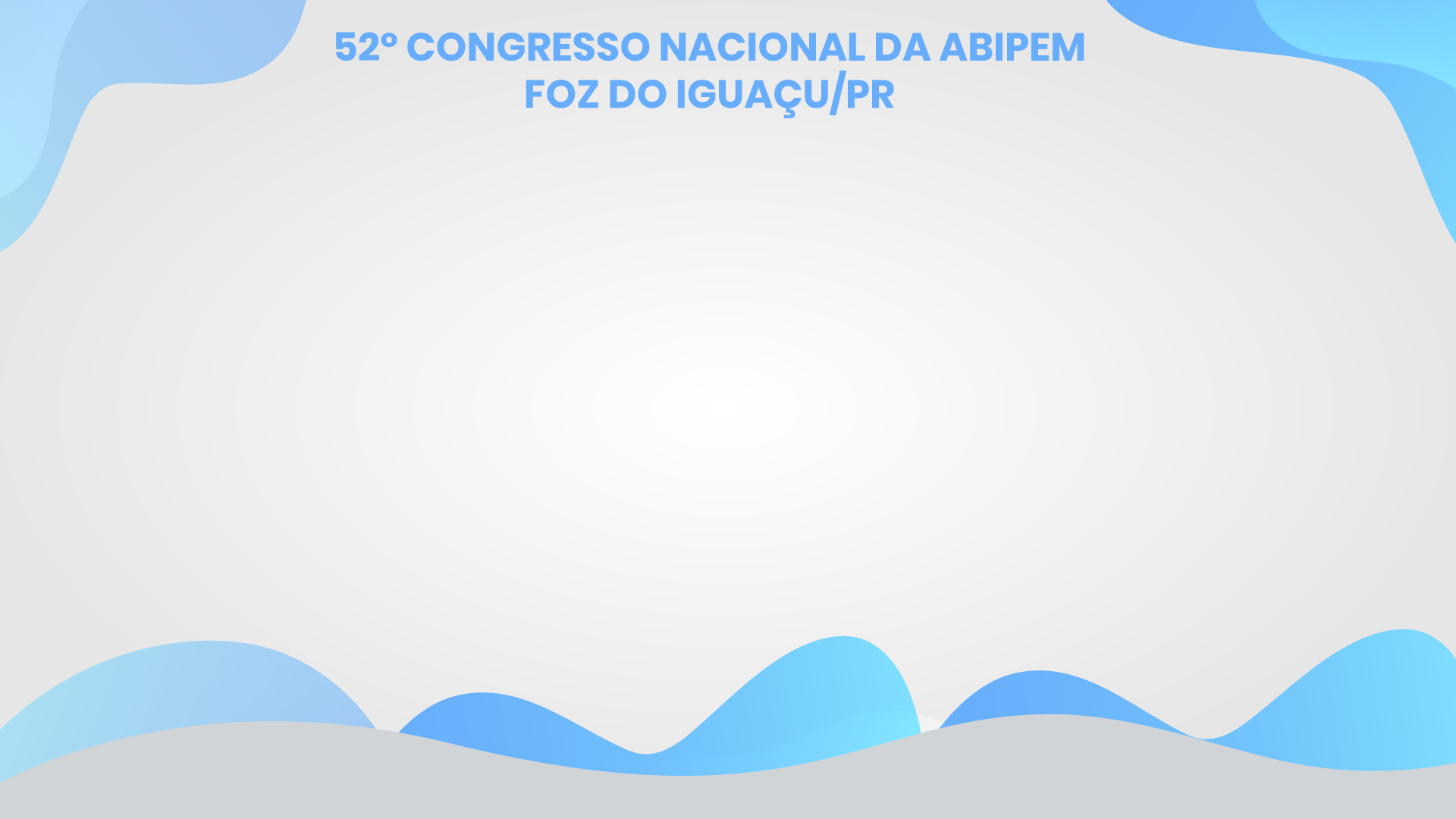 Formas de equacionamento de déficits atuariais
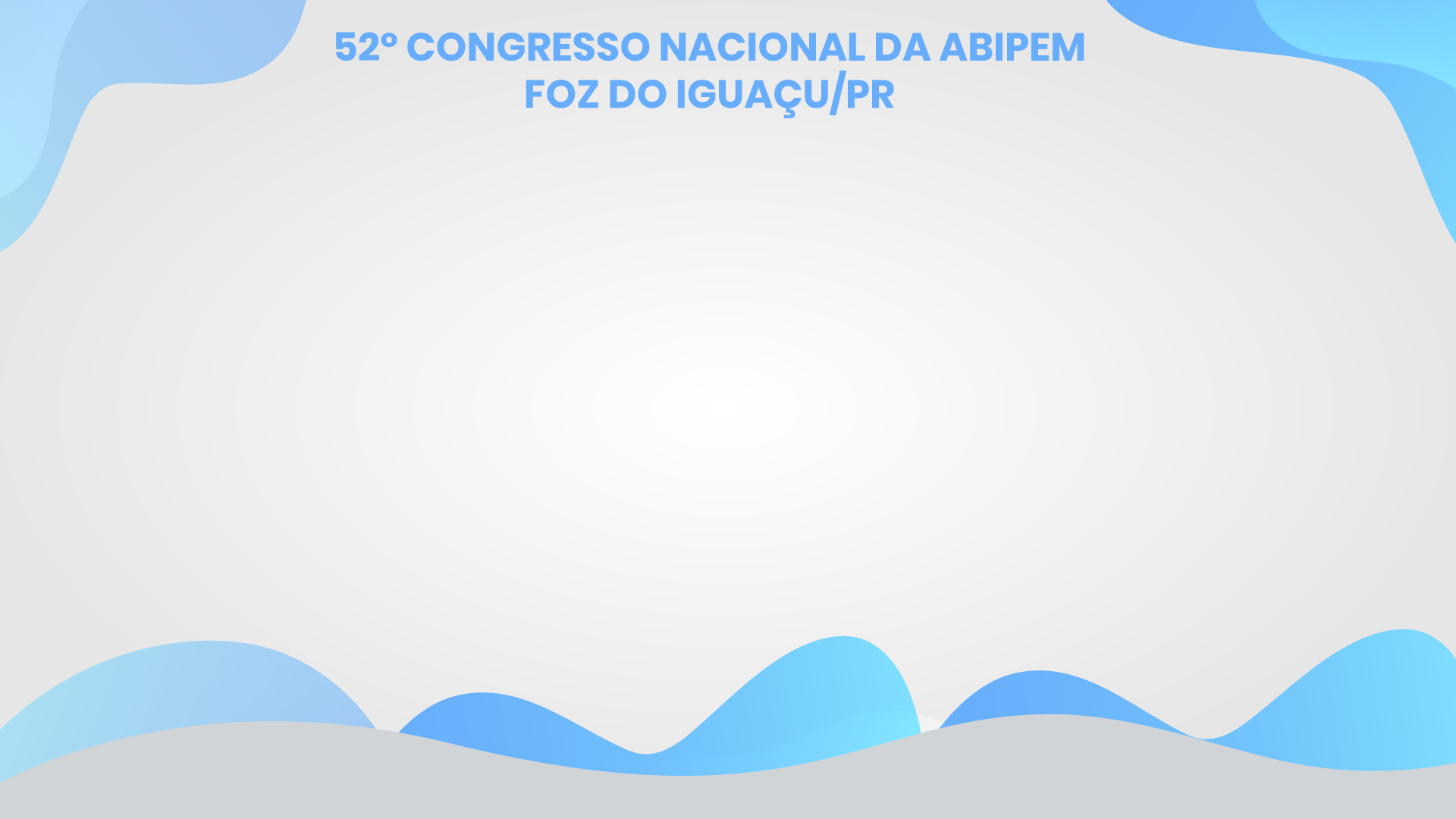 A Regulação vinculação bens direitos e ativos
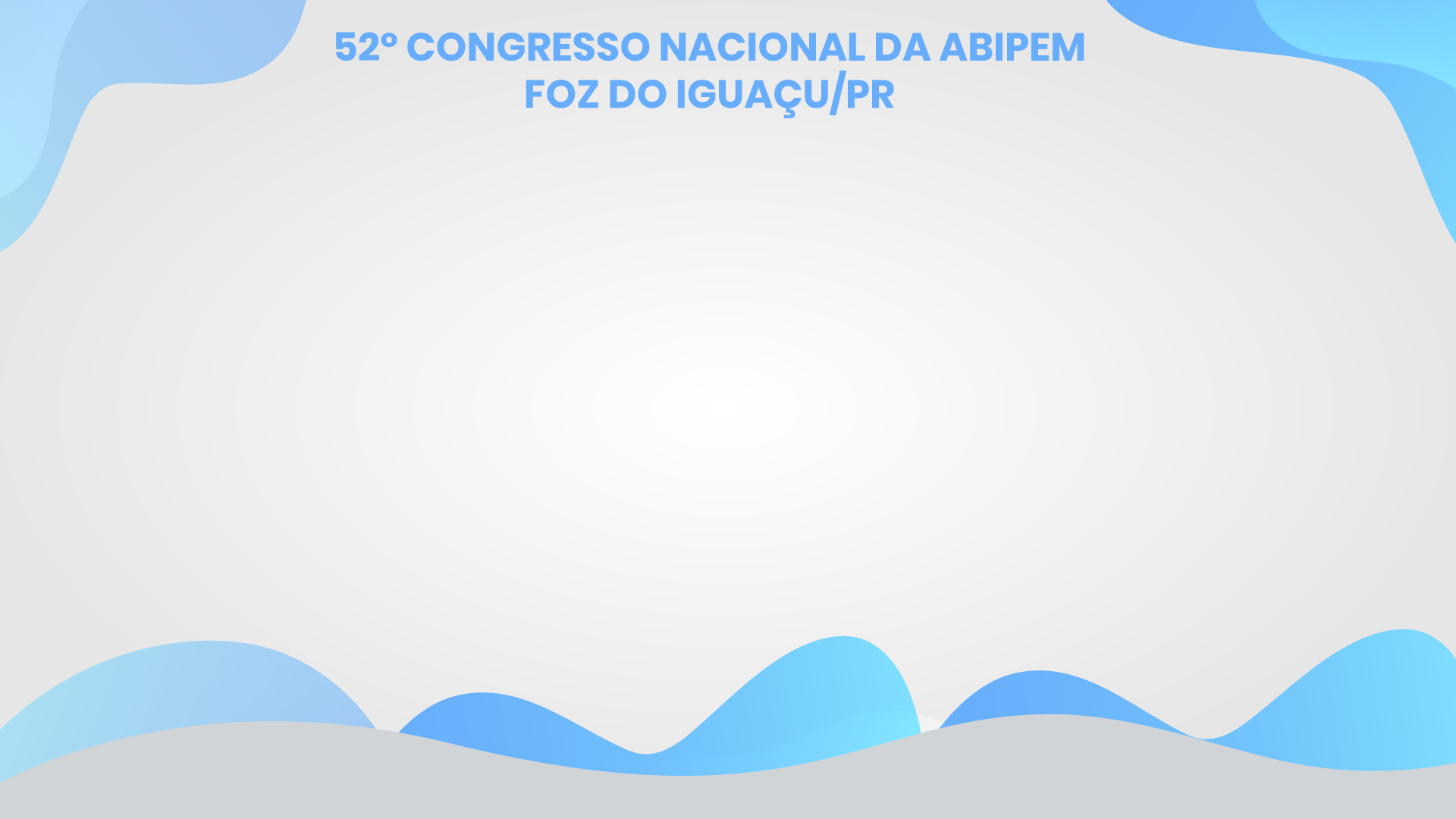 A Regulação vinculação bens direitos e ativos
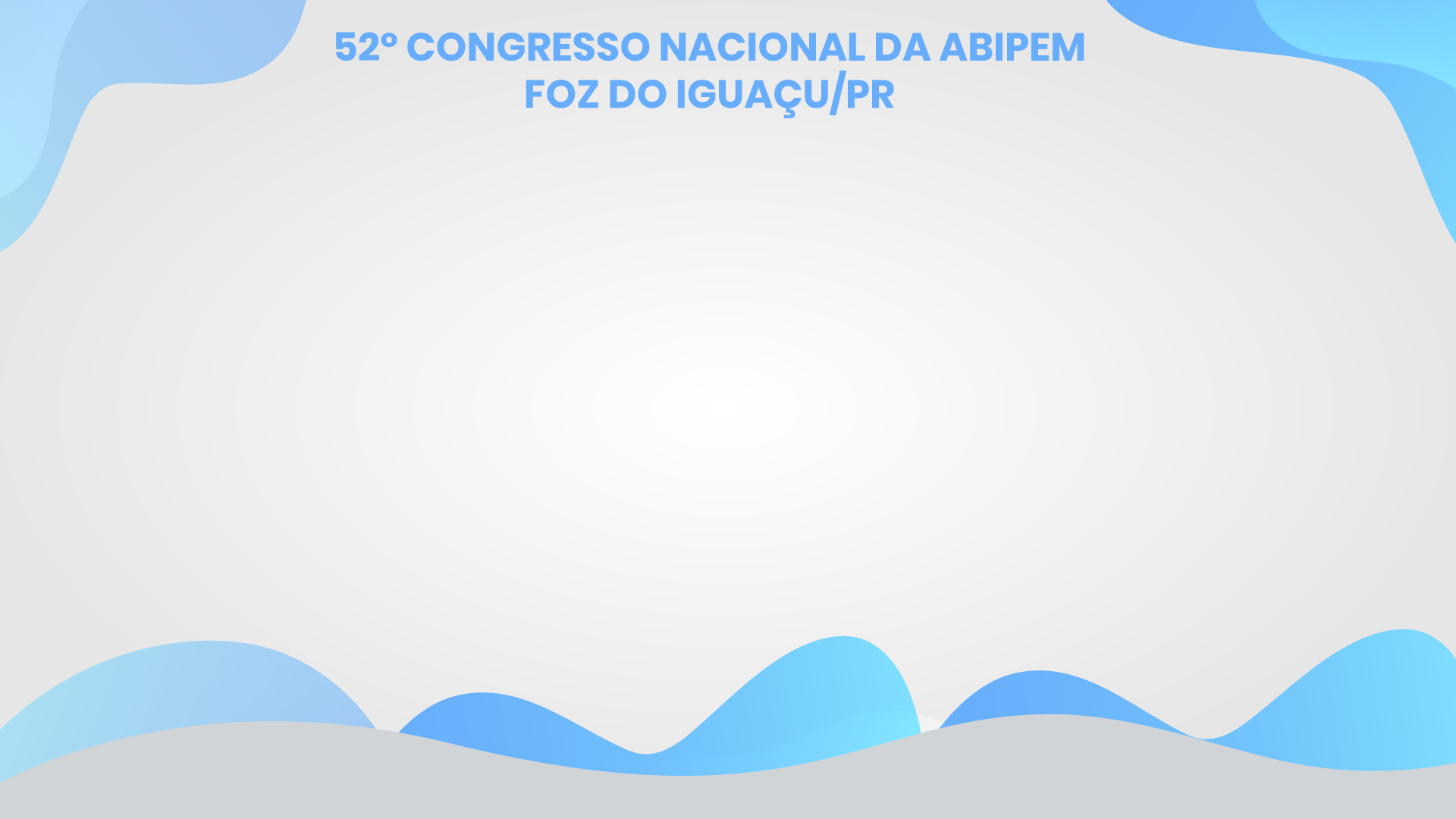 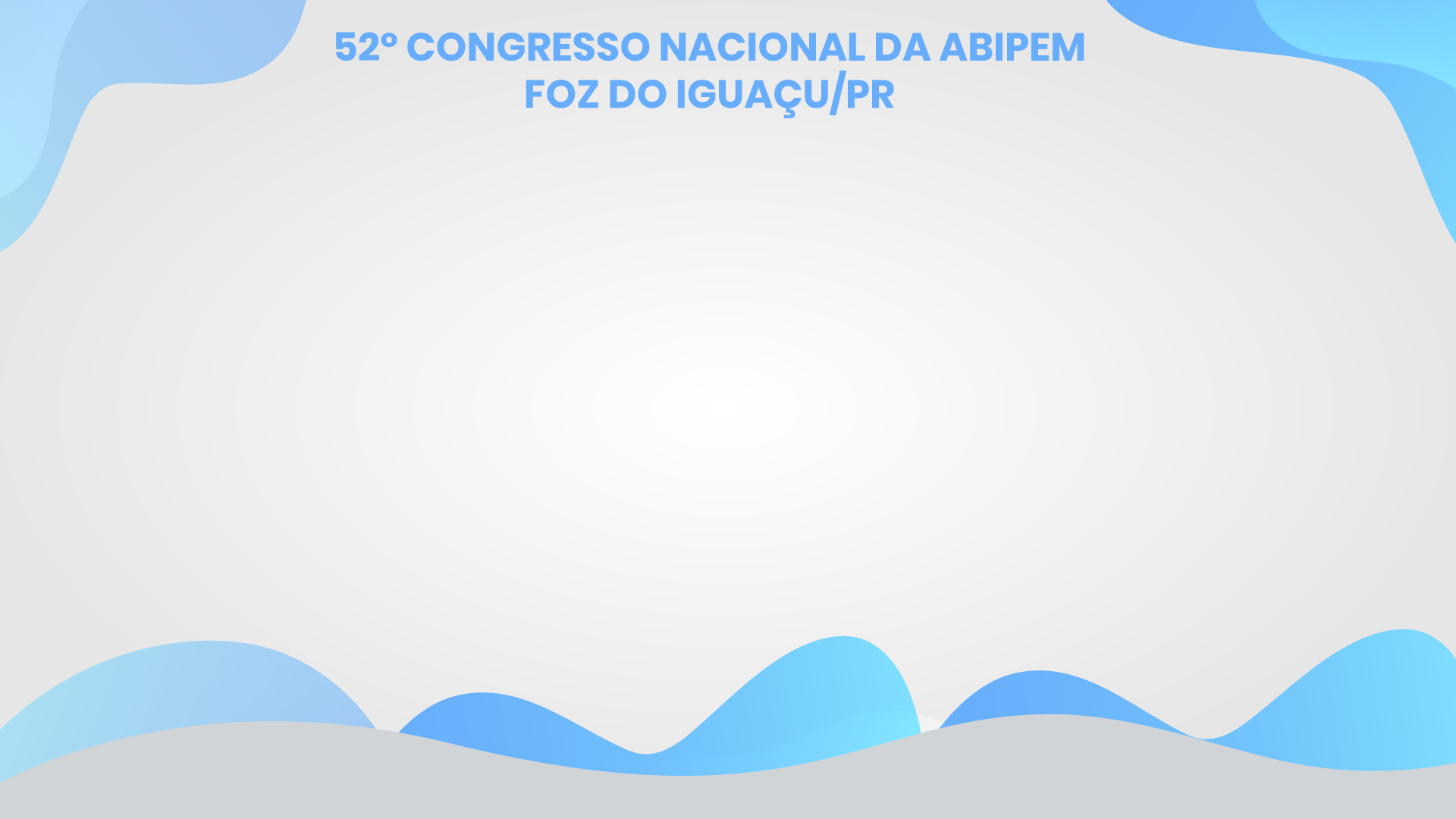 VINCULAR O PRODUTO DE BENS, DIREITOS E ATIVOS AO RPPS?
VINCULAR BENS, DIREITOS E ATIVOS AO RPPS?
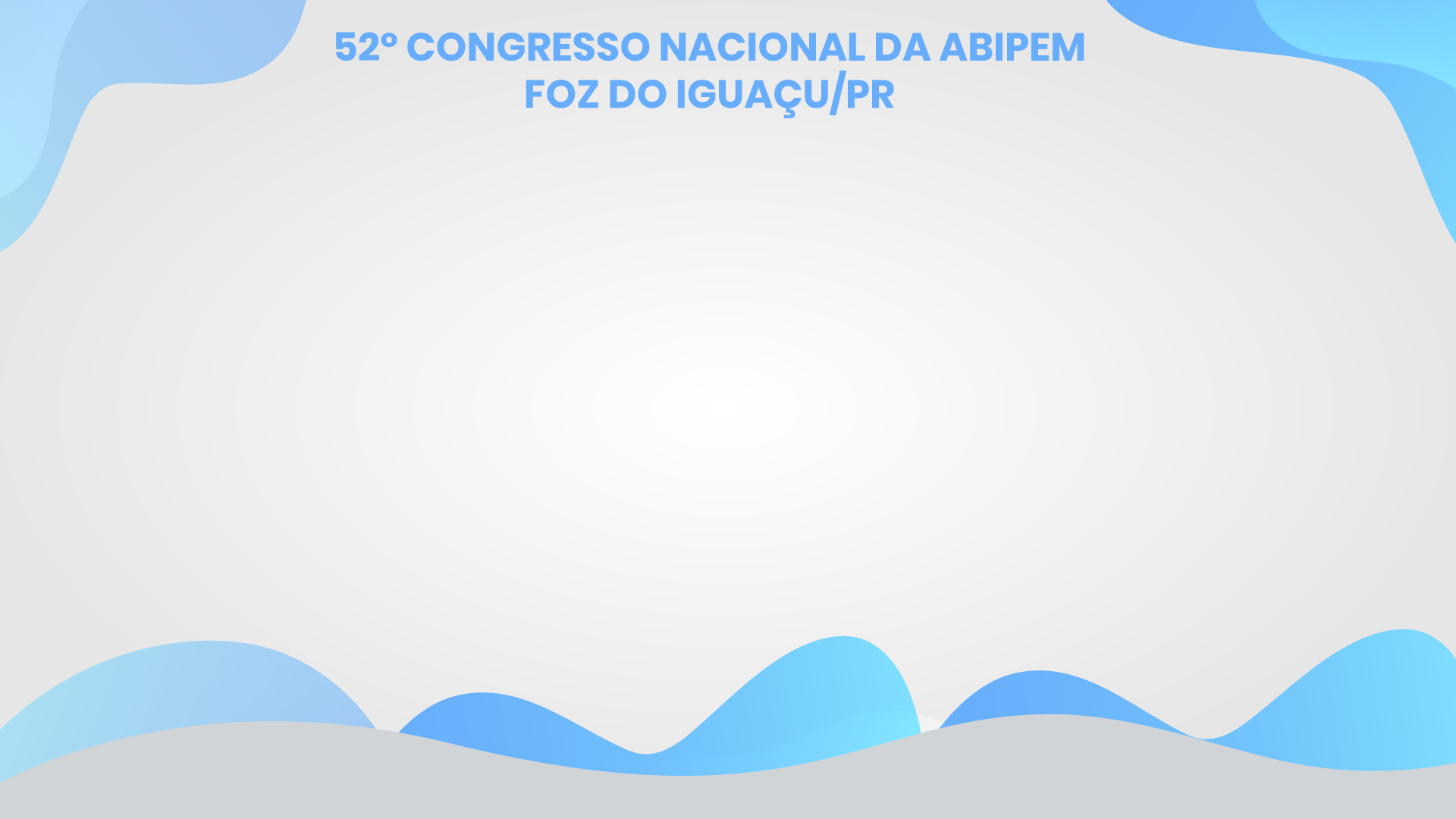 RECURSOS E RECEITAS DO ENTE
RECURSOS VINCULADOS AO RPPS
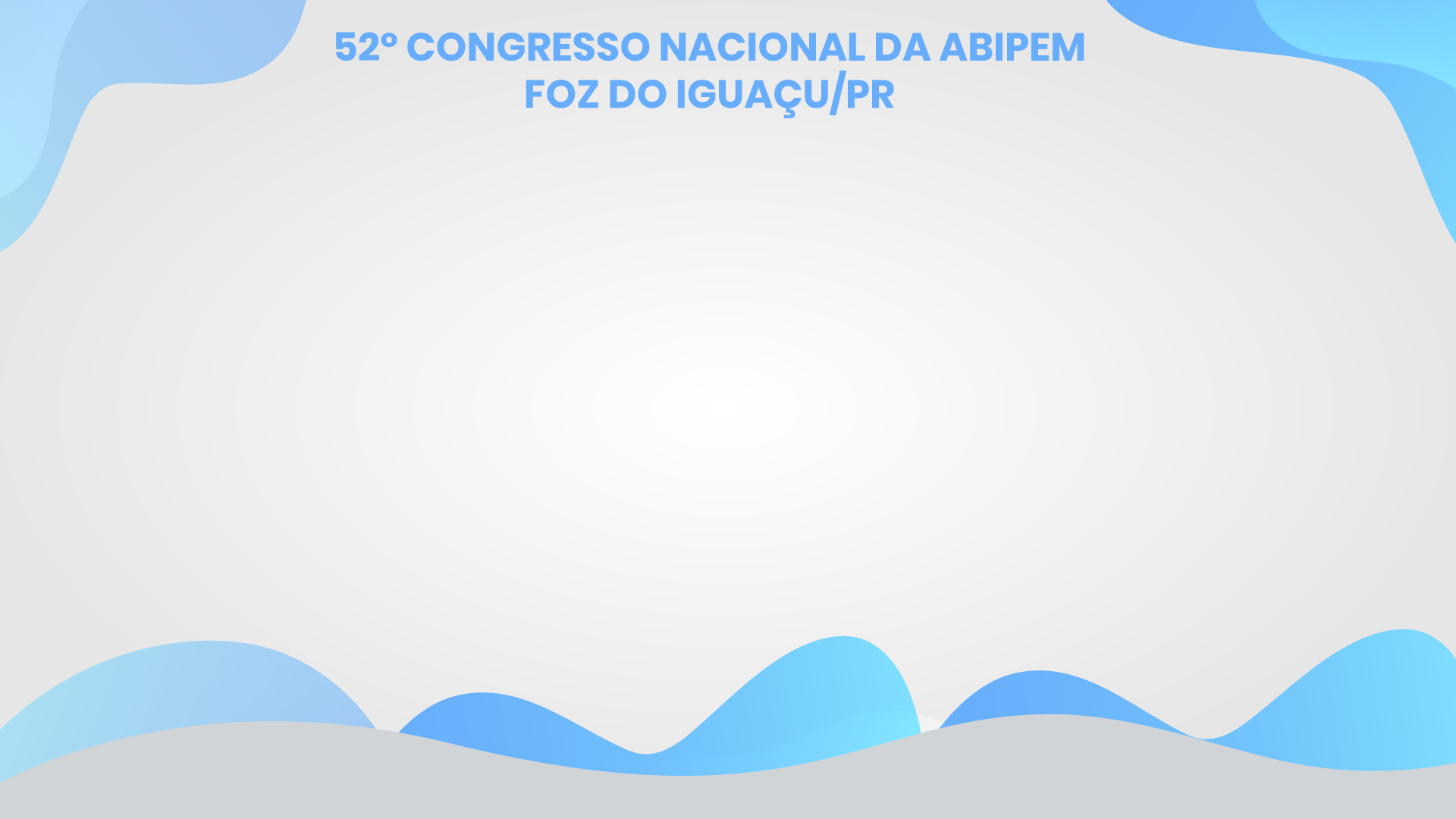 E COM A PEC Nº 06/2019
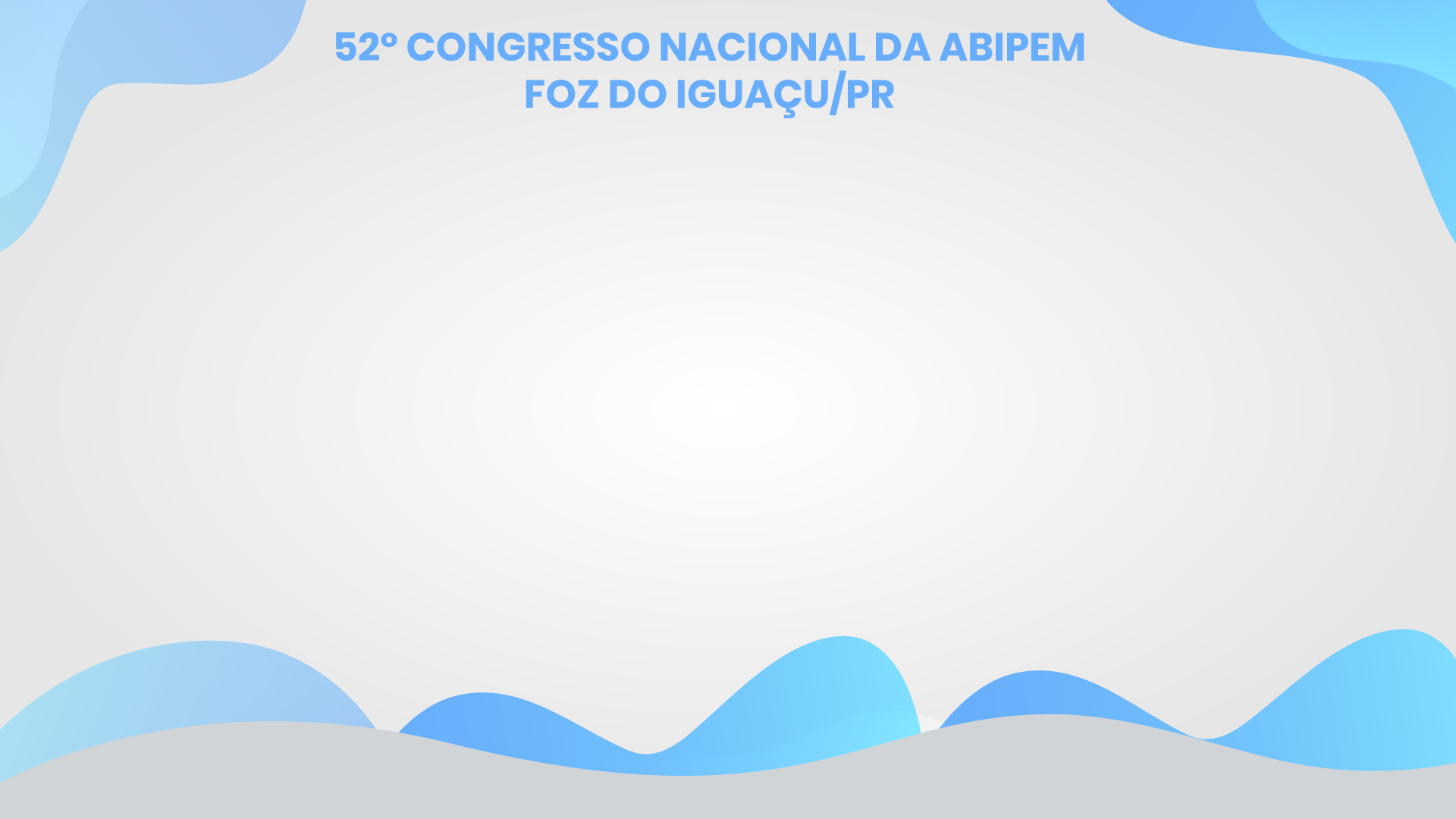 PEC nº 06/2009 e fontes de custeio dos RPPS
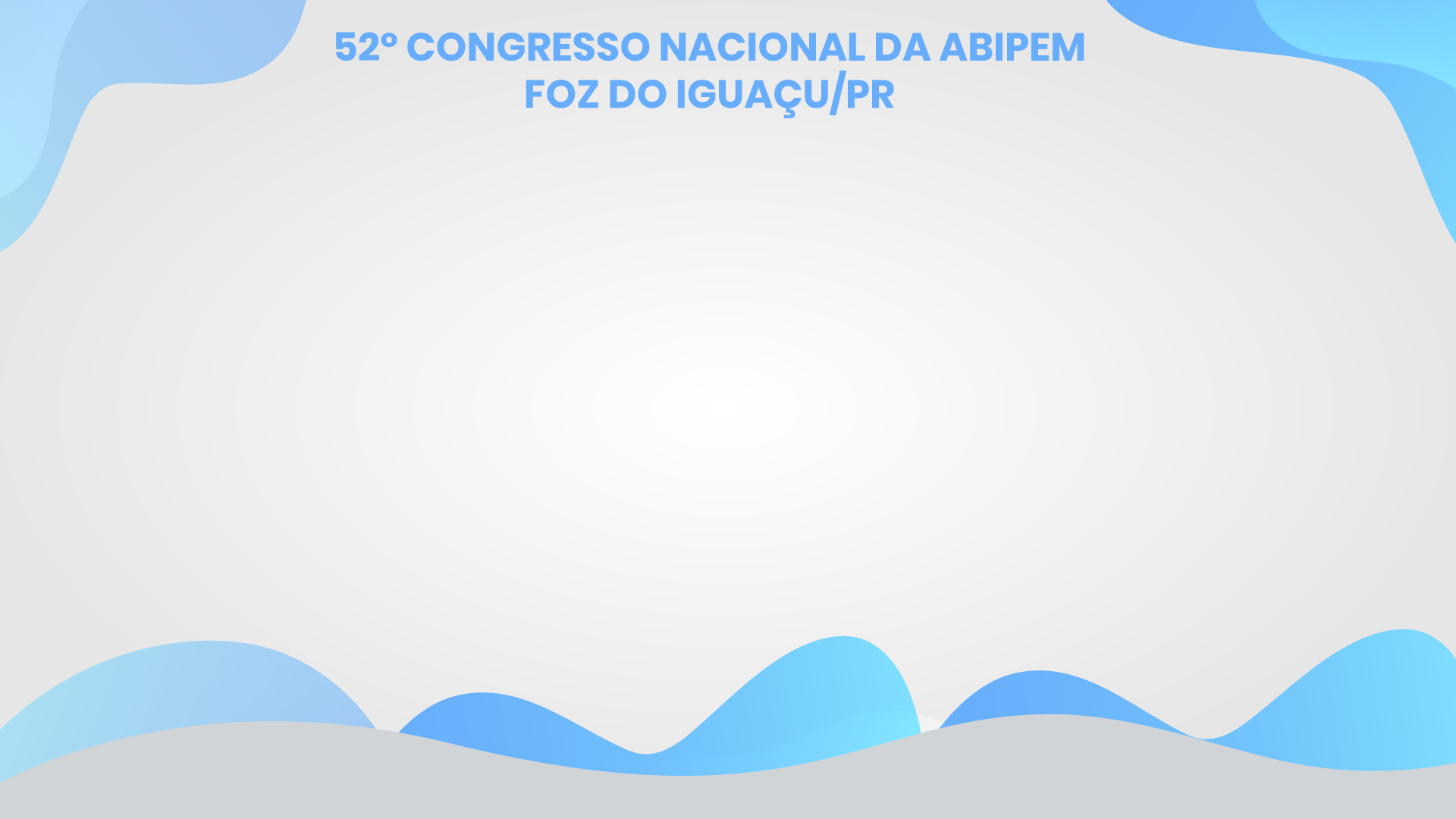 PEC nº 06/2009 e impacto financiamento dos RPPS
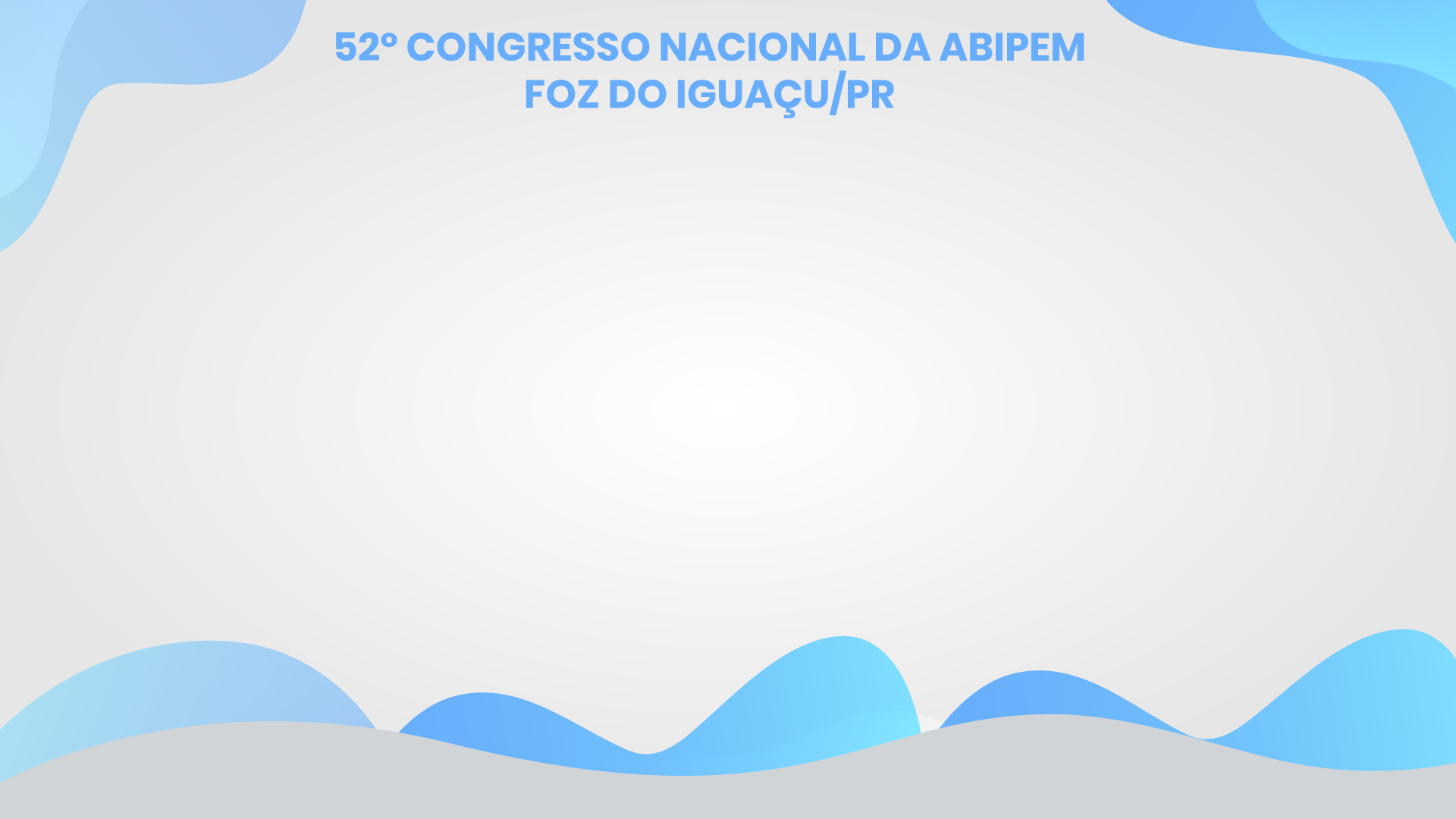 SEGMENTO DE APLICAÇÃO DE RECURSOS: EMPRÉSTIMOS PESSOAIS A SEREM CONCEDIDOS A SEGURADOS DOS RPPS
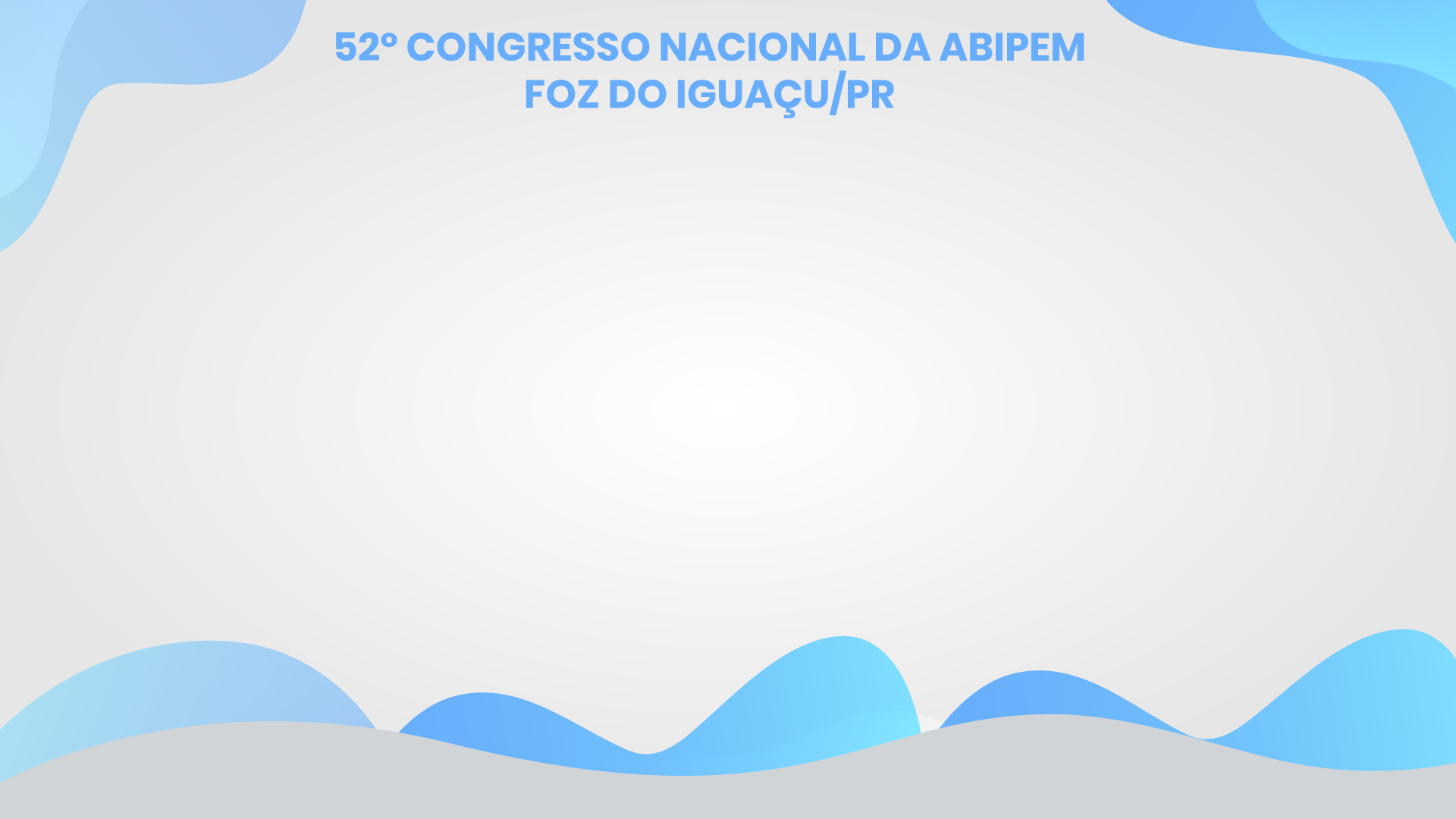 PODE ARNALDO?
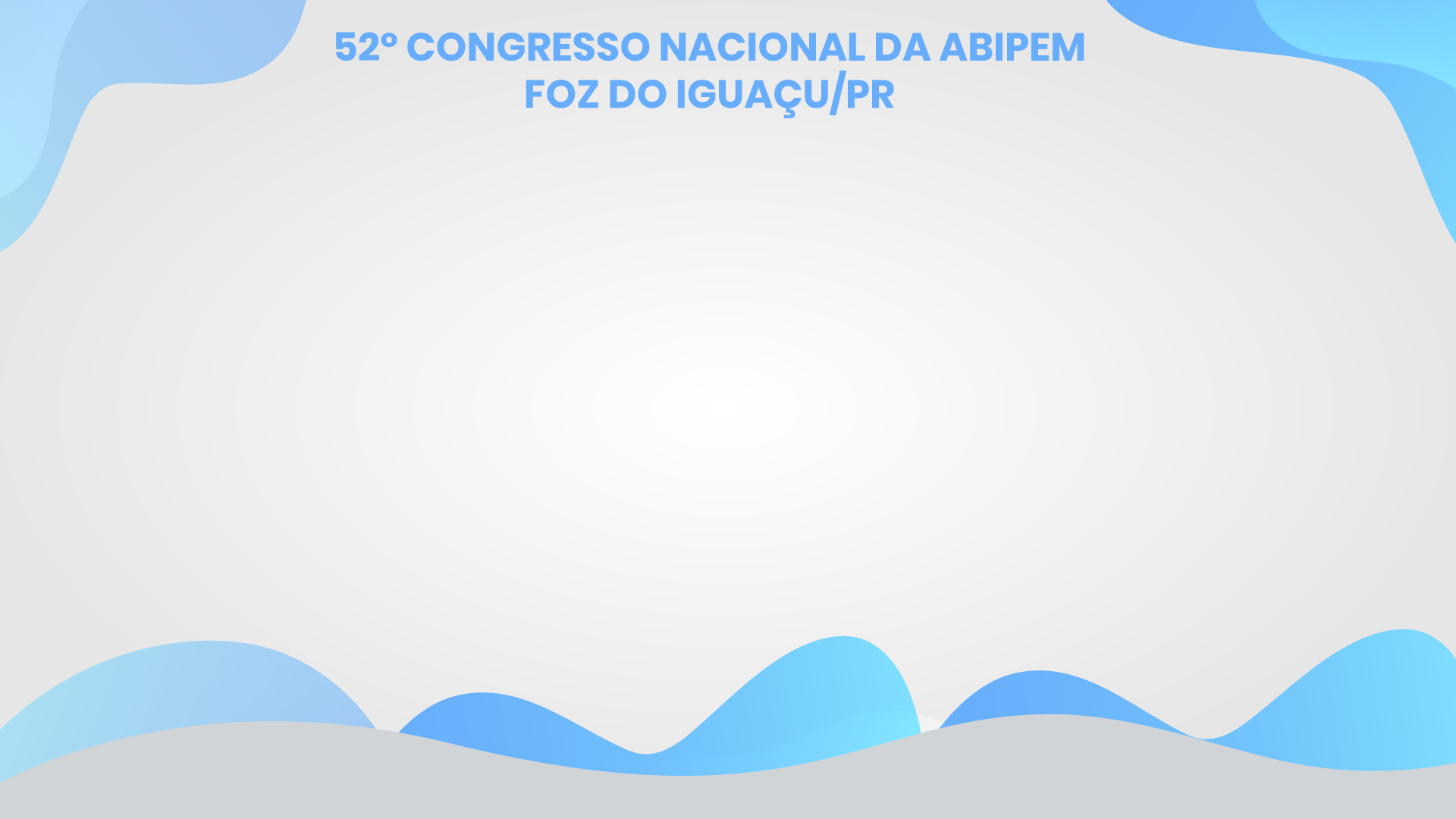 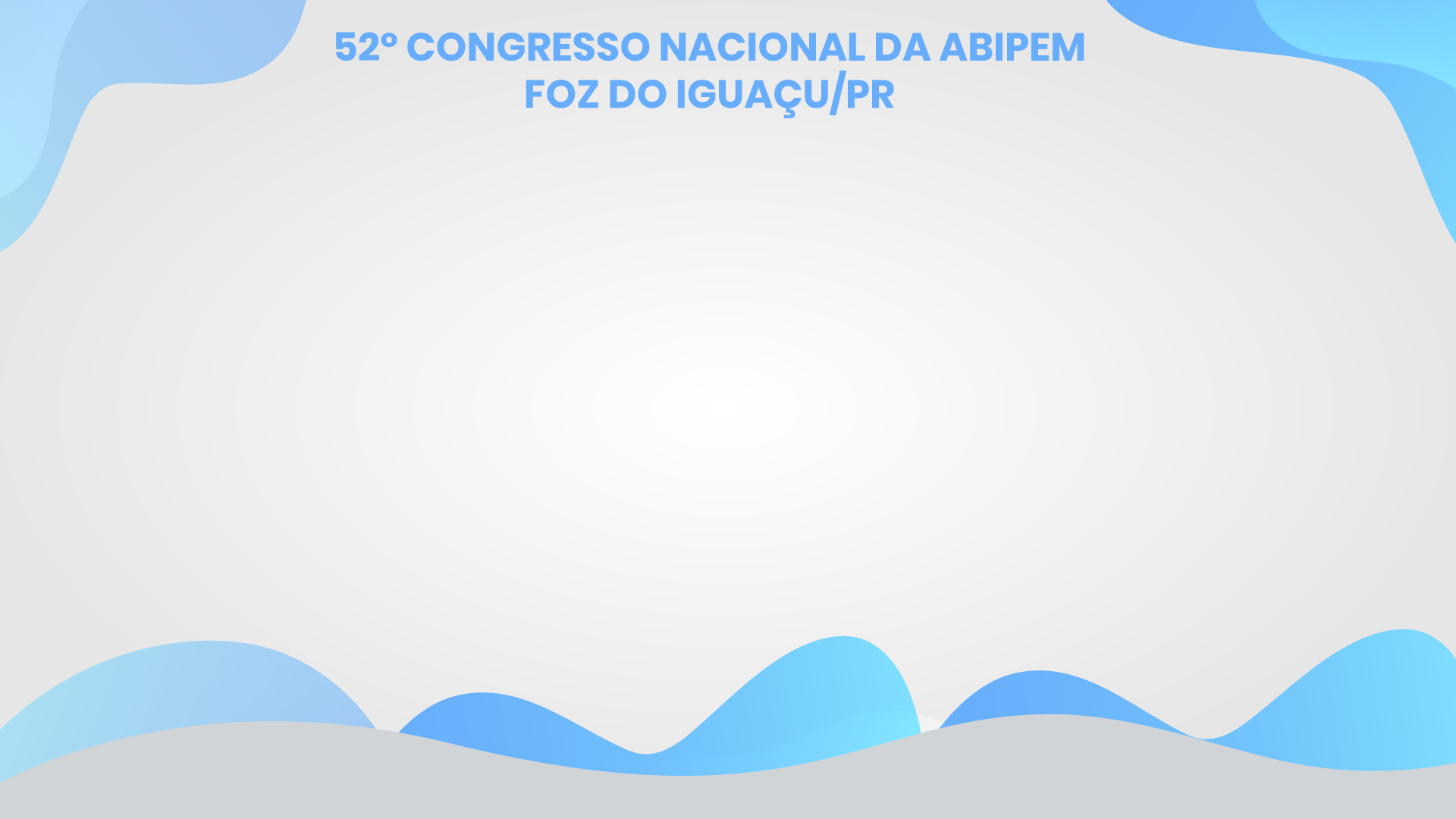 Art. 9º Até que entre em vigor lei complementar que discipline o § 22 do art. 40 da CF aplicam-se aos RPPS o disposto na Lei nº 9.717/98 e o disposto neste artigo.
.......................................................................................................
§7º Os RPPS poderão aplicar parte de seus recursos por meio de concessão de empréstimos a seus segurados, na modalidade de consignados, observada regulamentação específica do CMN
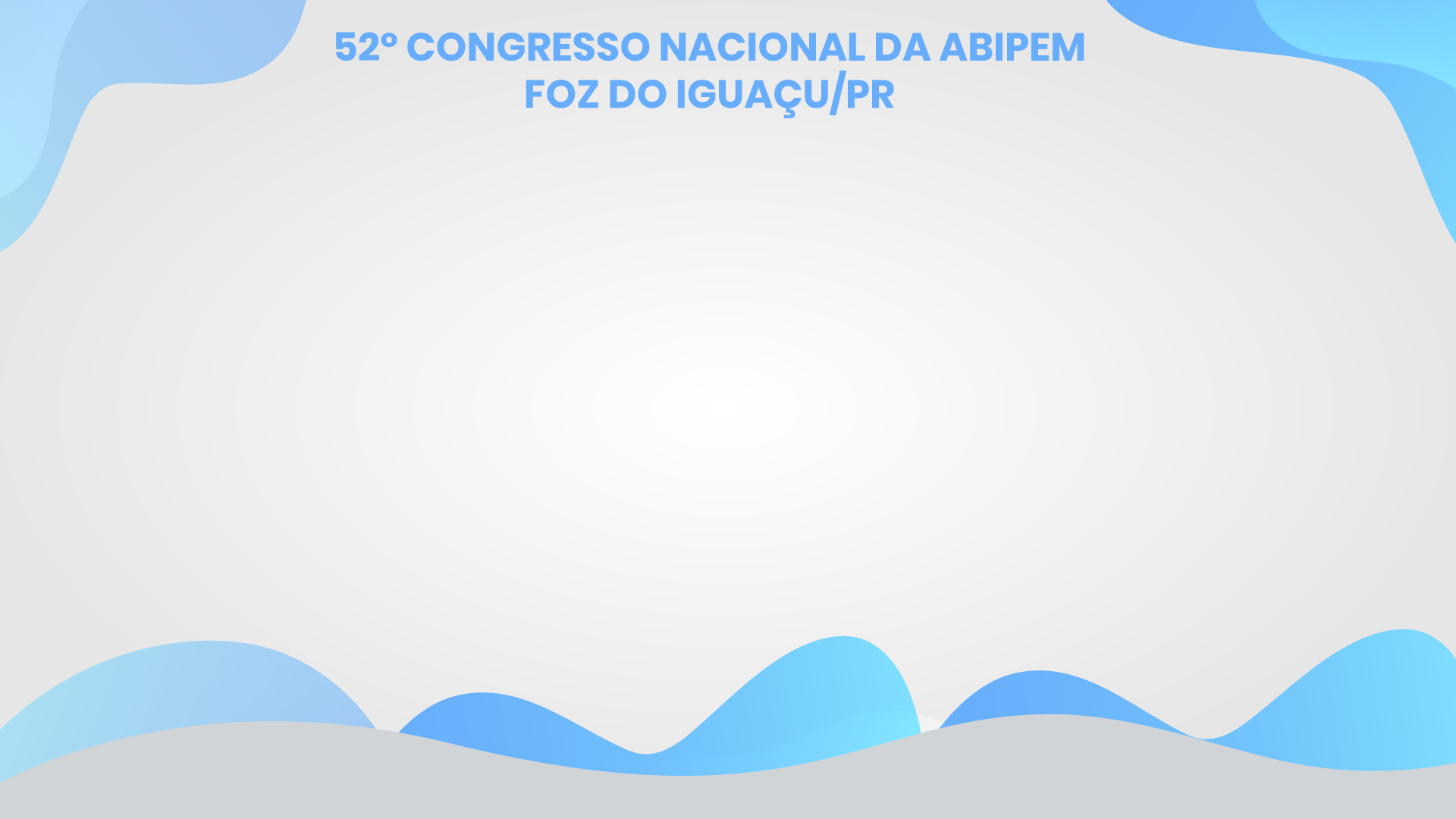 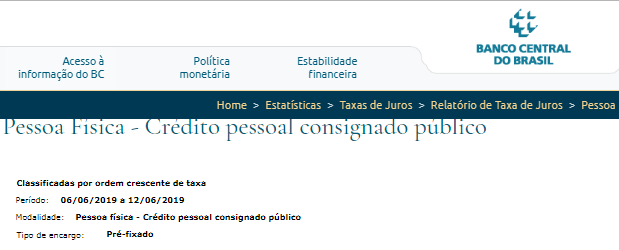 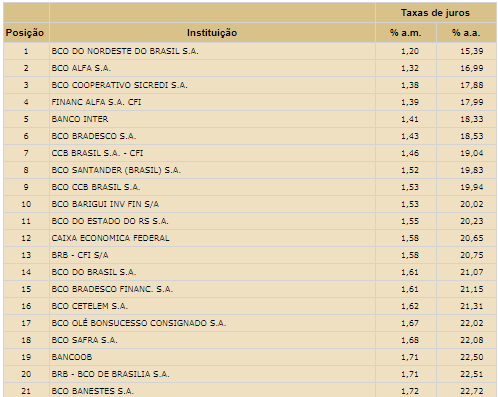 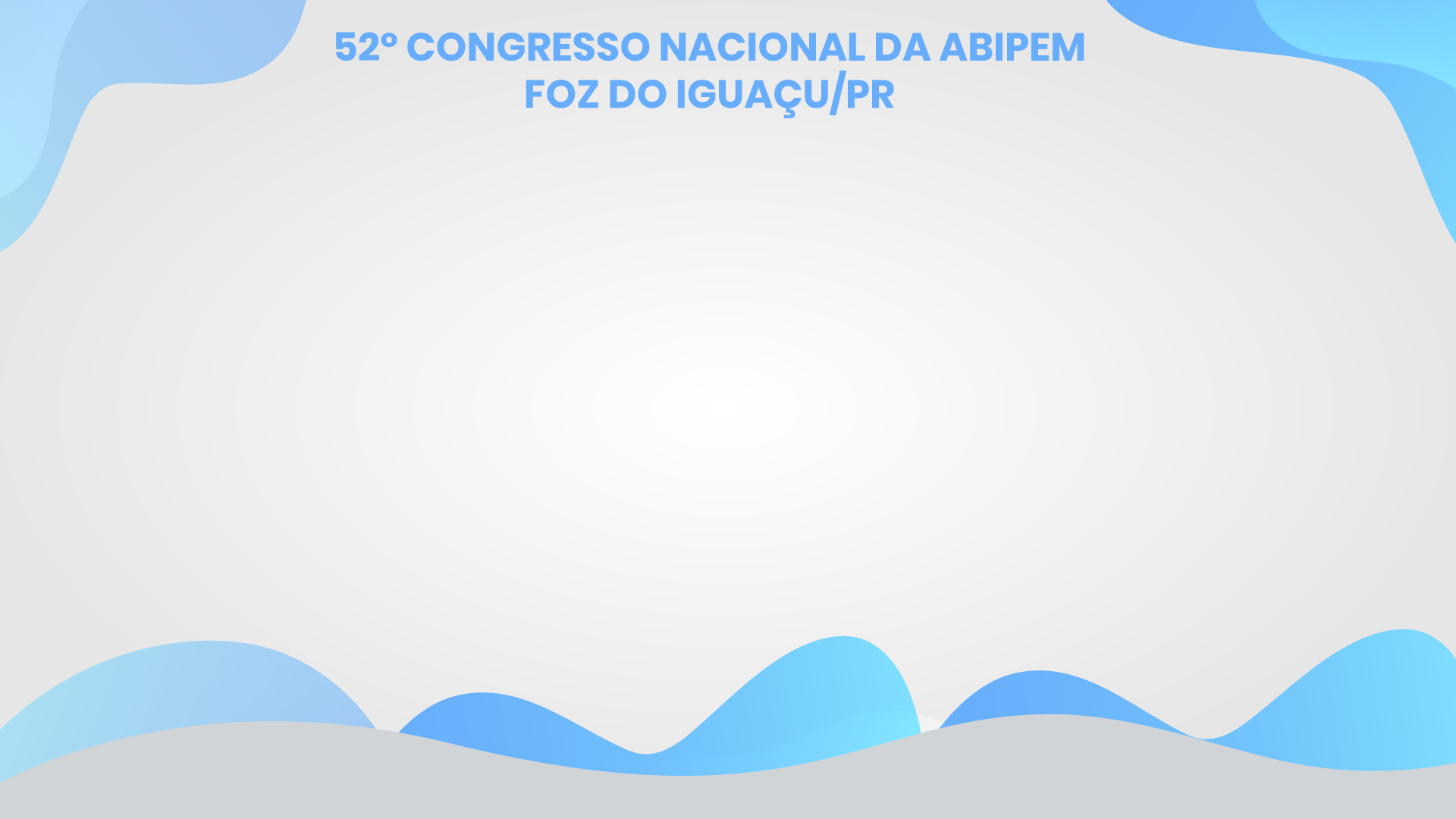 E ....
OS RISCOS.................
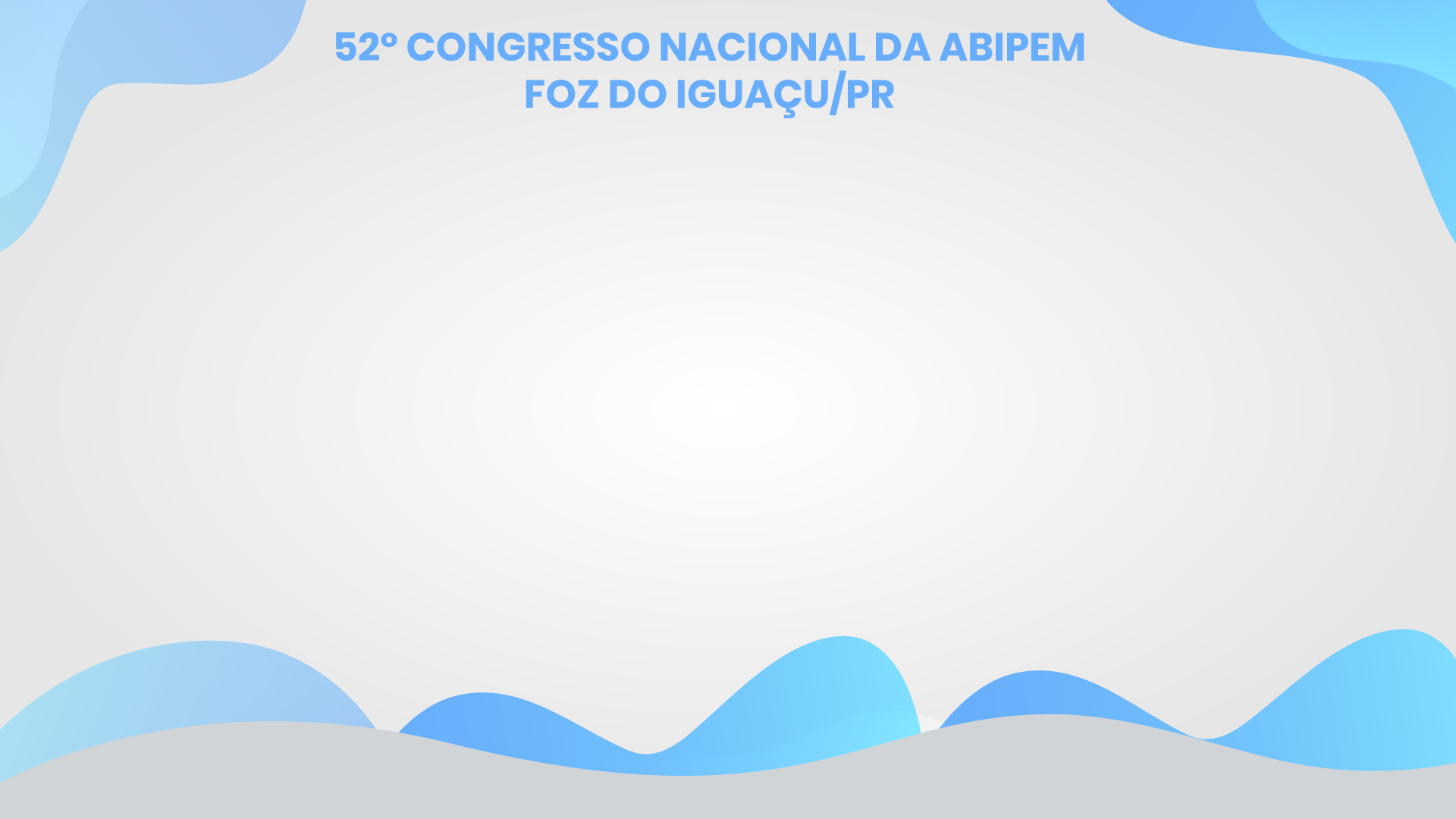 COMO É HOJE NO RGPS?
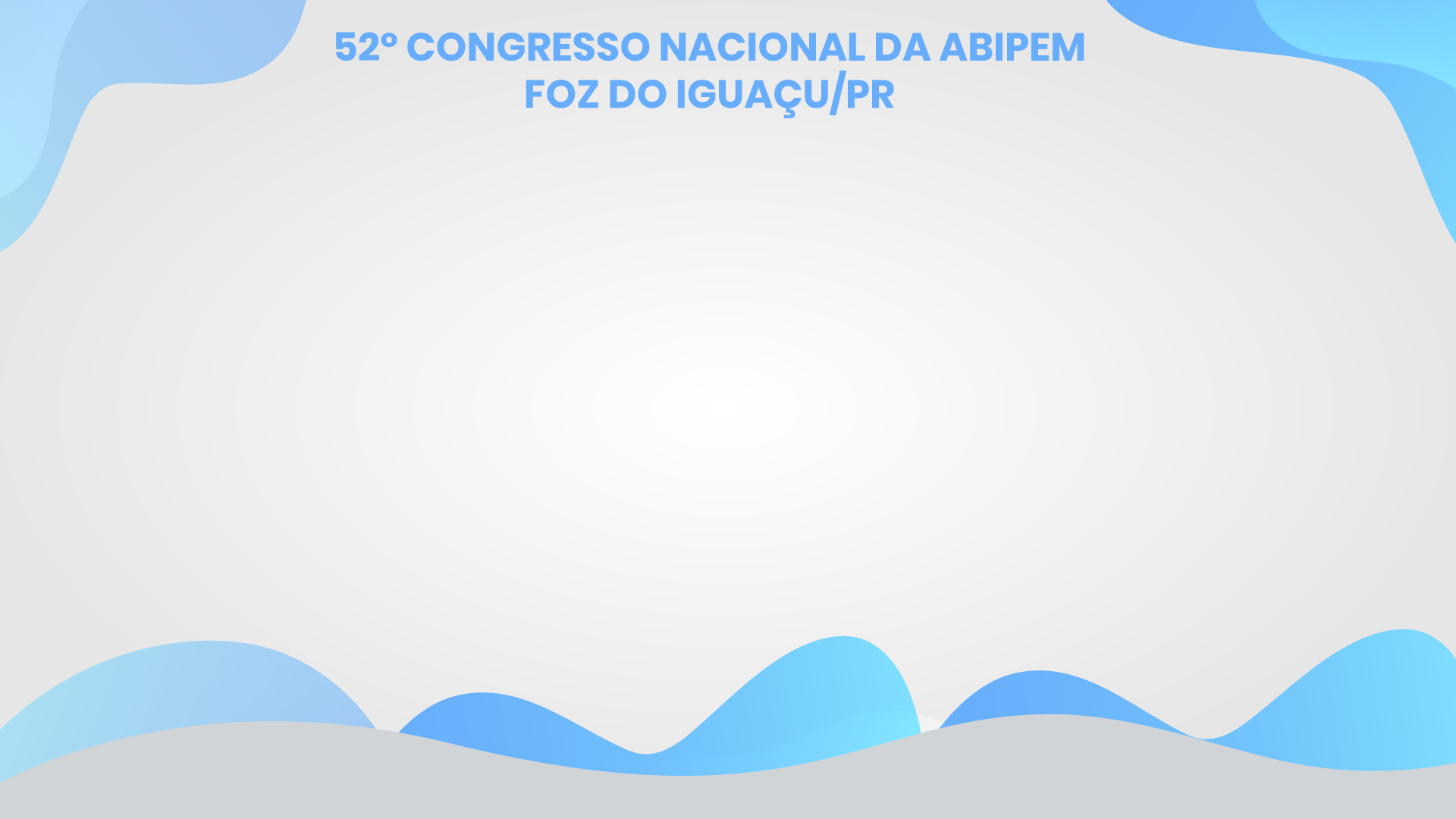 Crédito Consignado para aposentados e pensionistas do INSS
Legislação Básica sobre o Crédito Consignado do INSS
Lei nº 10.820, de 17/12/2003, alterada pela Lei nº 10.953, de 27/09/2004;

Decreto nº 4.862, de 21/10/2003, que altera o Decreto nº 3.048, de 06/05/1999;

Decreto nº 5.180, de 13/08/2004, que altera o Decreto nº 3.048, de 06/05/1999;

Instrução Normativa nº 28/INSS/PRES, de 28/05/2008, alterada pela Instrução Normativa nº 100/PRES/INSS, de 28/12/2018.
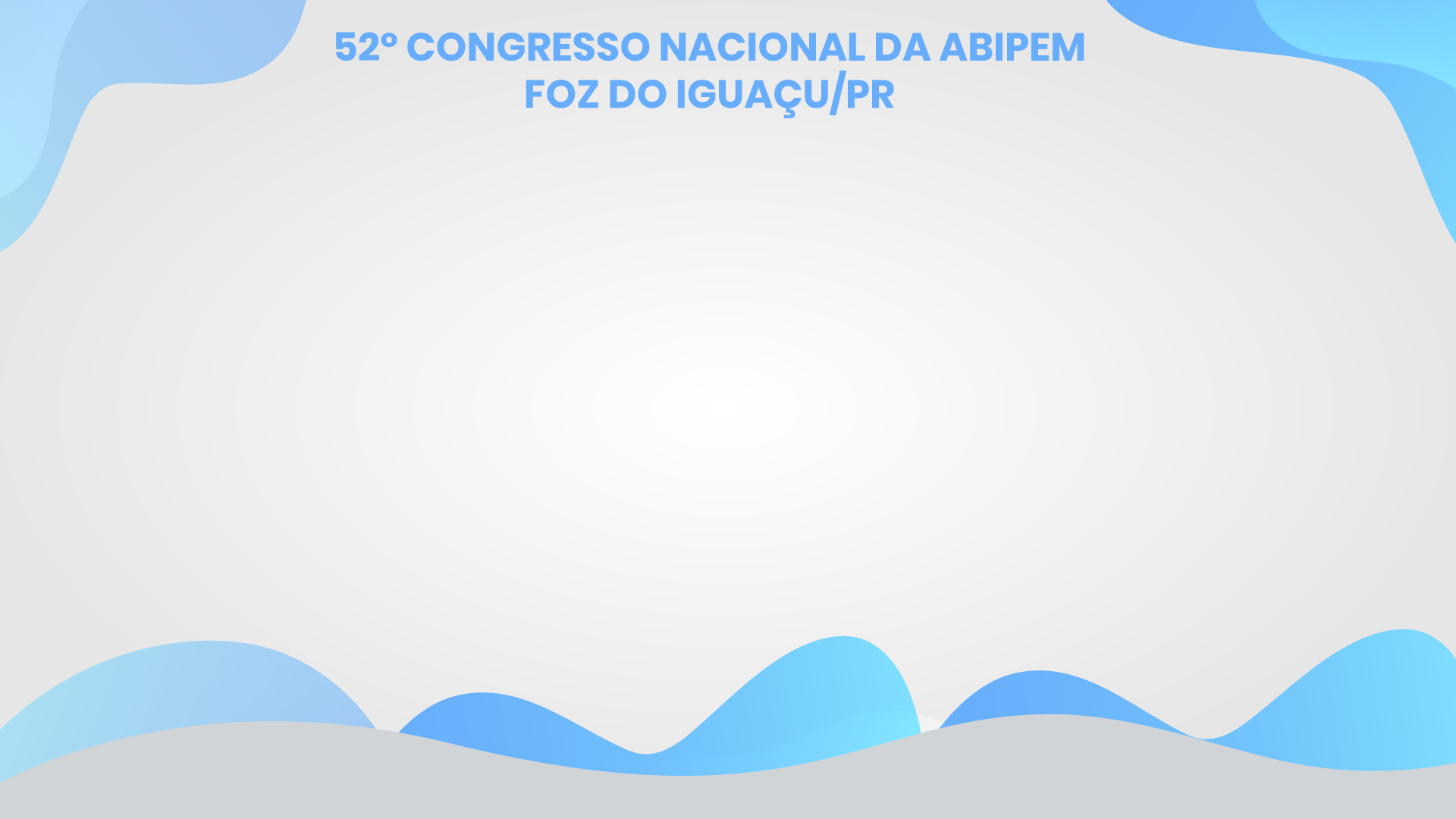 Crédito Consignado para aposentados e pensionistas do INSS
Características Gerais
Possibilidade de descontar no pagamento mensal da aposentadoria ou pensão, parcelas de empréstimo pessoal ou do cartão de crédito contratados em Instituições Financeiras conveniadas com o INSS;

Que oferecem juros menores e dentro dos limites fixados pelo INSS.
Histórico e Fundamentação Legal
Programa teve seu efetivo início em 2004, quando a CEF, após convênio, passou a enviar arquivos magnéticos com as solicitações para consignação da operação financeira no sistema de benefícios;

A Lei nº 10.820, de 2003, em seu art. 6º, estende aos beneficiários, as facilidades do crédito com juros diferenciados, mais baixos, com consignação das parcelas (ou prestações) mensais na folha de pagamento do INSS.
20
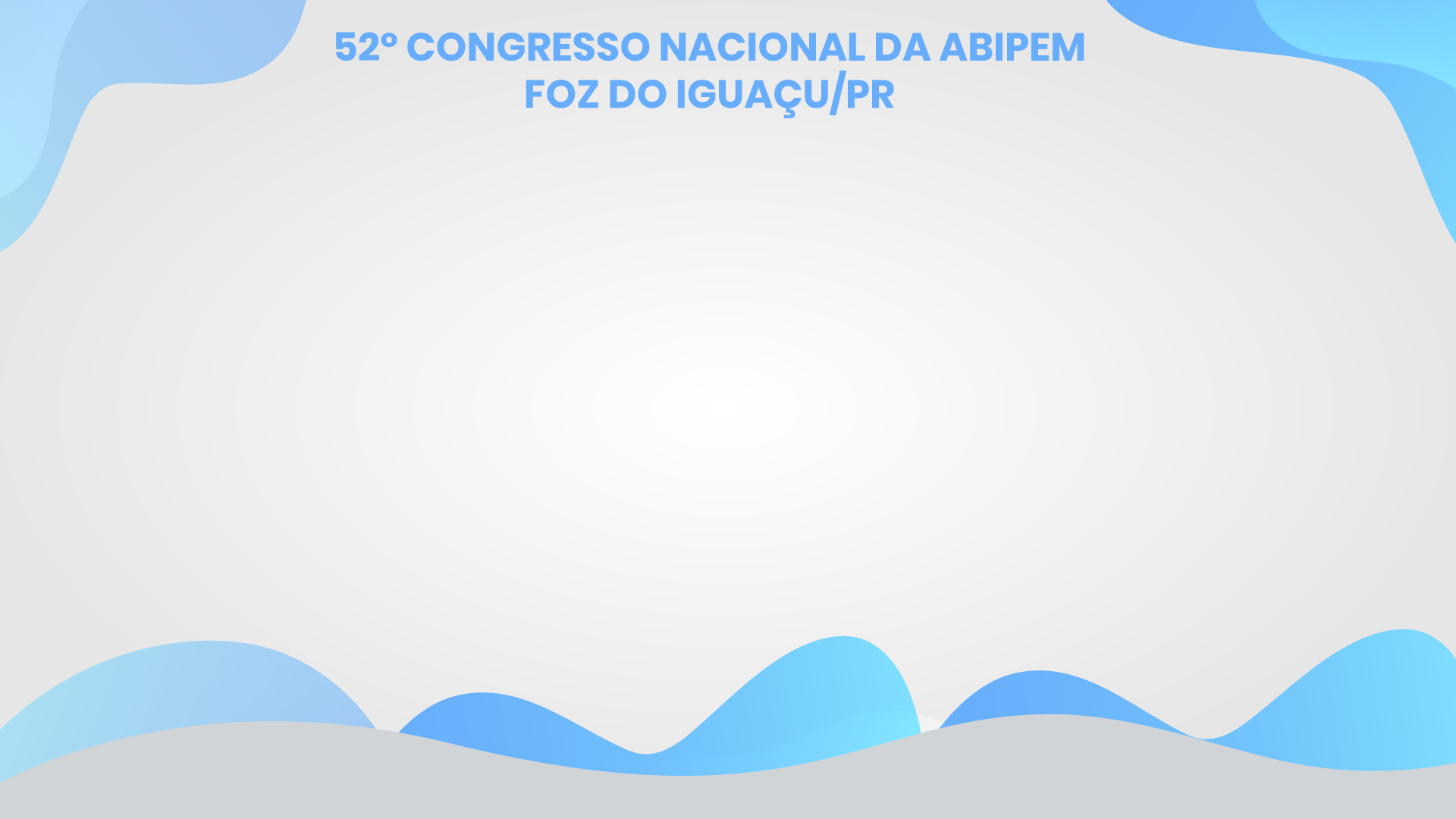 Crédito Consignado para aposentados e pensionistas do INSS
Considerações
O INSS NUNCA indica bancos. A decisão é do beneficiário. O contrato é entre o beneficiário e a Instituição Financeira. O INSS somente inclui o desconto na folha de pagamento, quando autorizado pelo próprio beneficiário;


O processo inicia com a assinatura de contrato entre o beneficiário e a instituição financeira e, a partir daí, esta última se relaciona com a Previdência Social por meio de troca de arquivos eletrônicos onde envia as informações do beneficiário e do contrato e o INSS/DATAPREV confere as informações de cadastro do beneficiário informado, faz criticas de aceitação do pedido de averbação do desconto em folha e finalmente se possui margem consignável.


Quando aceitas todas as críticas eletrônicas o pedido de averbação é efetivado. Caso contrário, é rejeitado e informado a instituição financeira a inconsistência encontrada para que seja conferida junto ao beneficiário. Assim, não há participação de servidor do INSS/DATAPREV em nenhum momento do processo envolvendo o crédito consignado, sendo todo o procedimento automatizado.
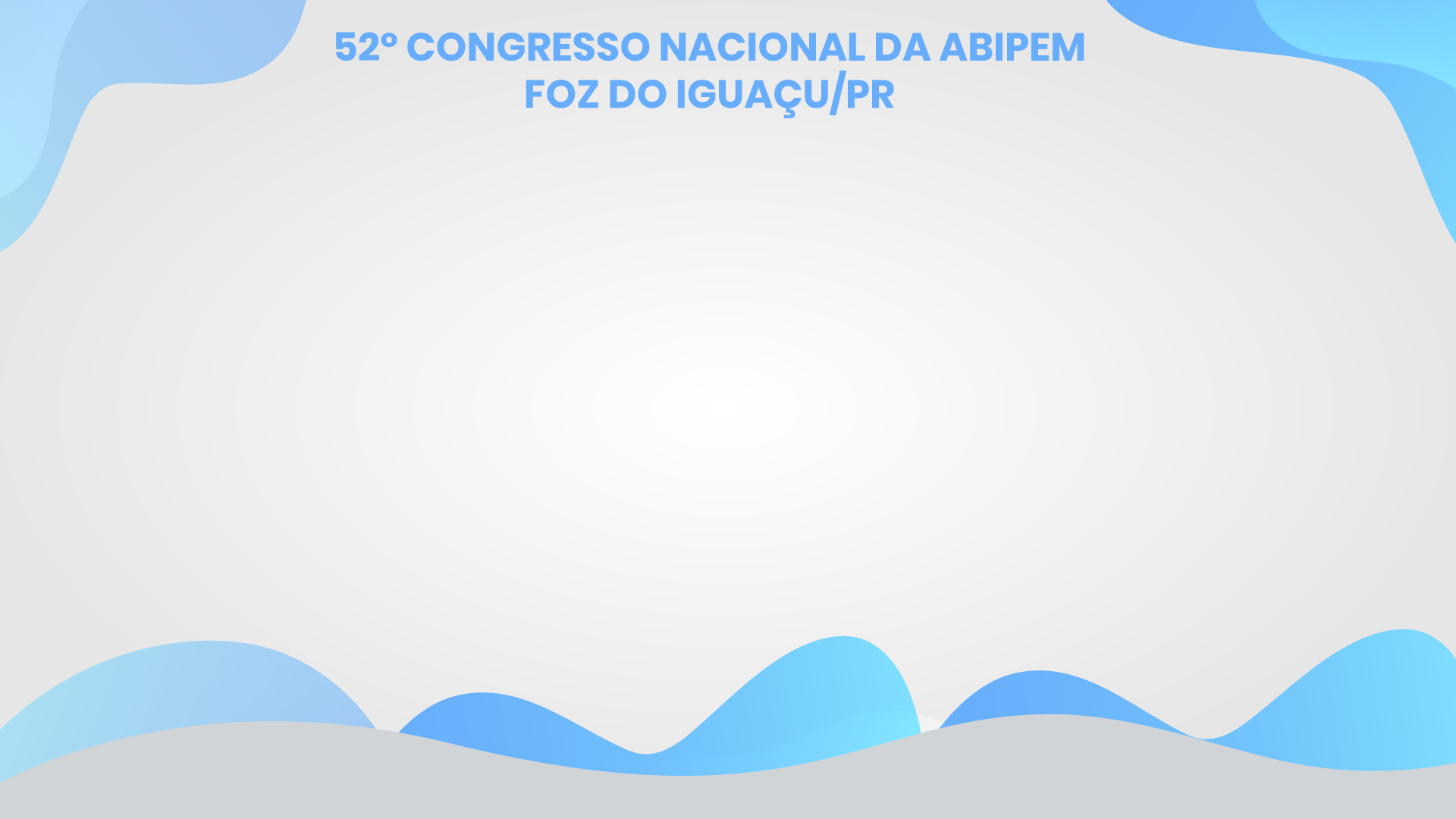 COMO É HOJE NAS ENTIDADES FECHADAS?
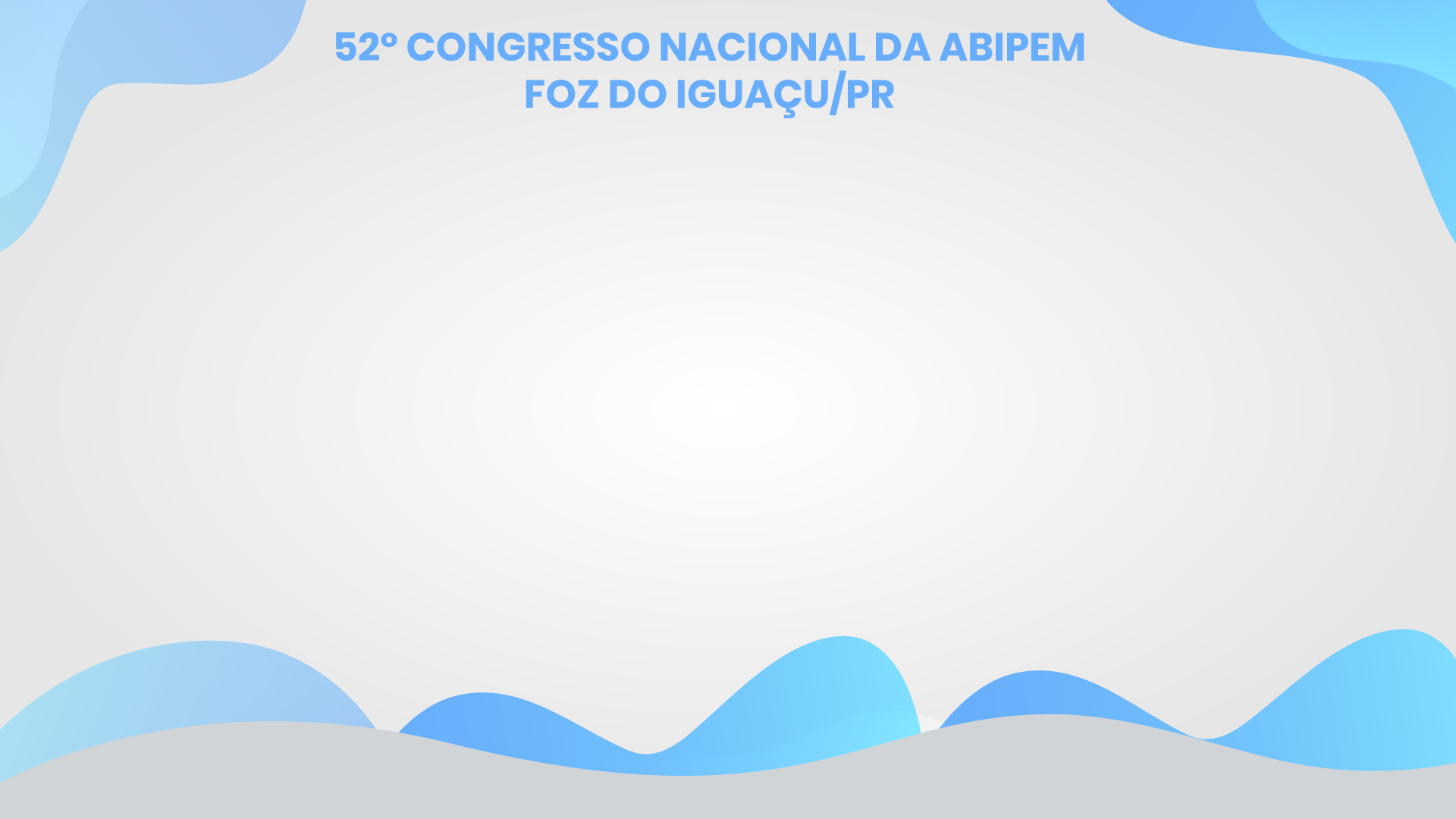 Art. 9º LC 109/2001: 
As EFPC constituirão reservas técnicas, provisões e fundos, conforme critérios e normas do órgão regulador e fiscalizador.
        § 1º A aplicação dos recursos será feita conforme diretrizes estabelecidas pelo CMN.
        § 2º É vedado o estabelecimento de aplicações compulsórias ou limites mínimos de aplicação.
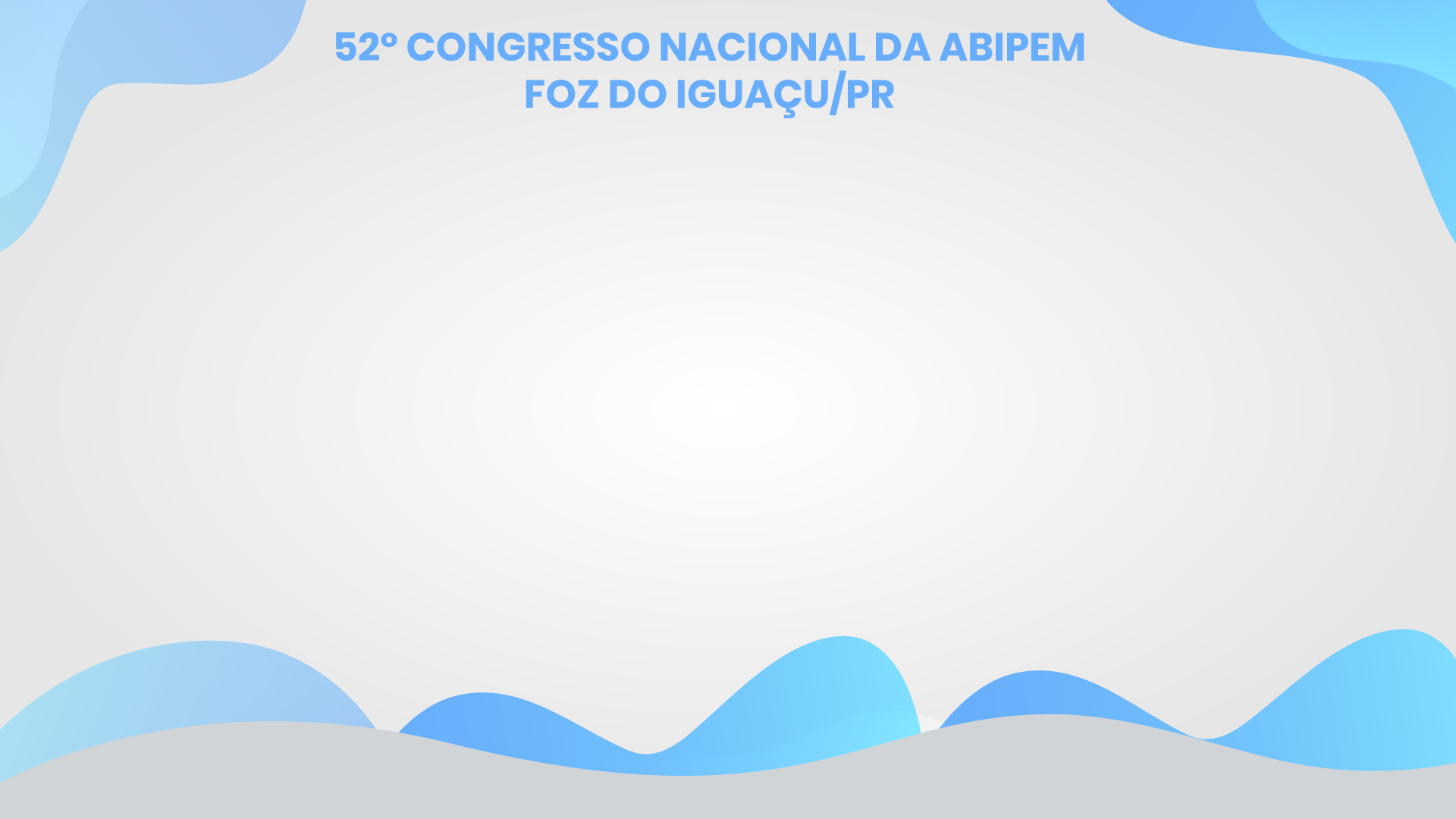 Art. 71. É vedado às EFPC realizar quaisquer operações comerciais e financeiras:
        I - com seus administradores, membros dos conselhos e respectivos cônjuges e parentes até 2º grau;
        II - com empresa de que participem, exceto até 5% c/ acionista de empresa capital aberto; 
        III - tendo como contraparte, mesmo que indiretamente, pessoas físicas e jurídicas a elas ligadas.
        Parágrafo único. A vedação deste artigo não se aplica ao patrocinador, aos participantes e aos assistidos, que, nessa condição, realizarem operações com a EFPC.
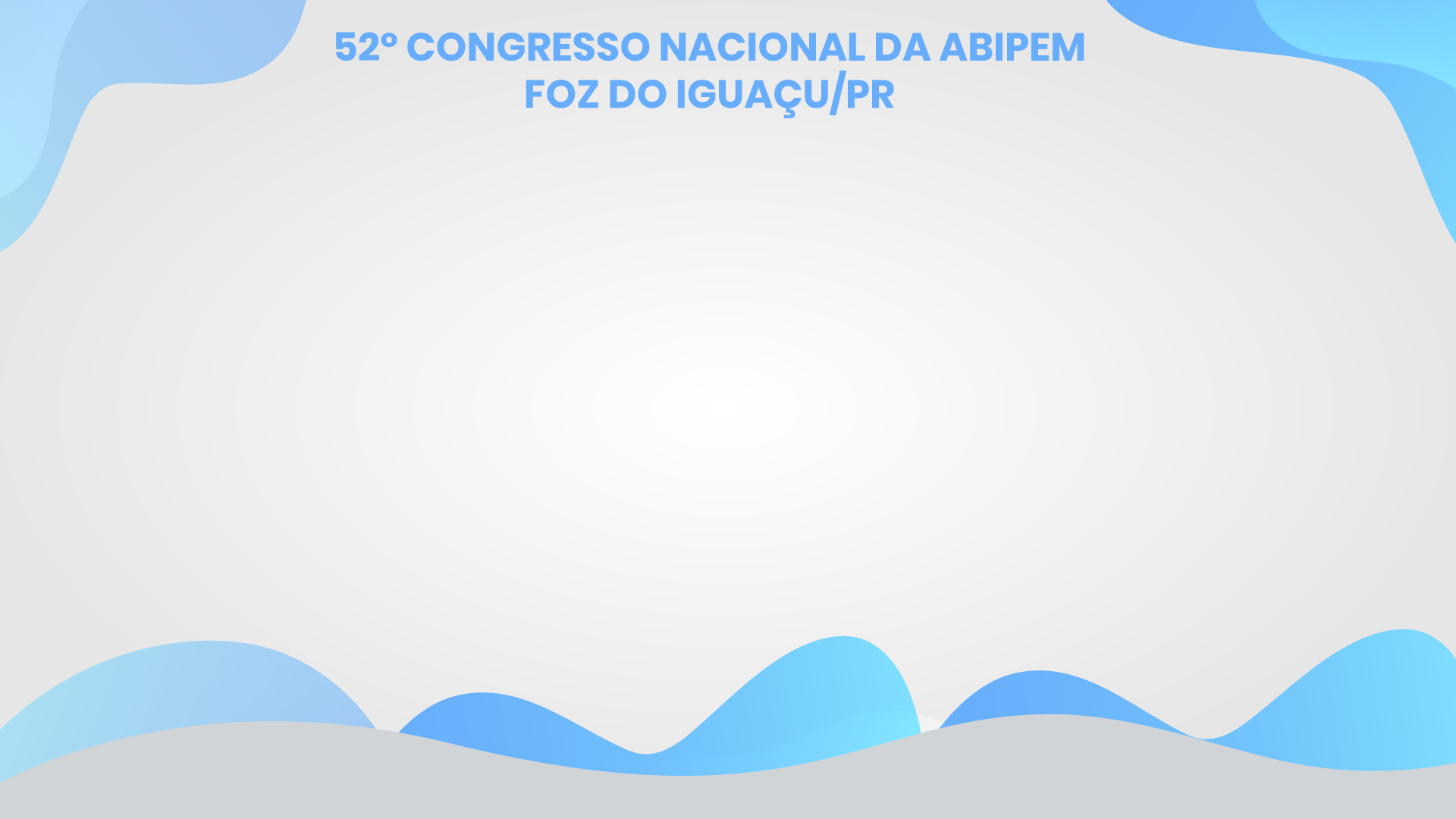 Resolução CMN nº 4.661/18
CAPÍTULO V - DOS INVESTIMENTOS E LIMITES DE ALOCAÇÃO
Seção I - Dos Segmentos para Aplicação de Recursos
	
	Art. 20. Os investimentos dos recursos dos planos administrados pela EFPC devem 	ser classificados nos seguintes segmentos de aplicação: 
	I - renda fixa; 	
	II - renda variável; 
	III - estruturado; 
	IV - imobiliário;
	V - operações com participantes; e 
	VI - exterior.
Empréstimos pessoais a participantes e assistidos;


Financiamentos Imobiliários a participantes e assistidos.
Limite de alocação: 15%
Obs: a possibilidade de EFPC firmar assistência financeira com participantes e assistidos é dada pelo art. 71, parágrafo único, da LC 109/01.
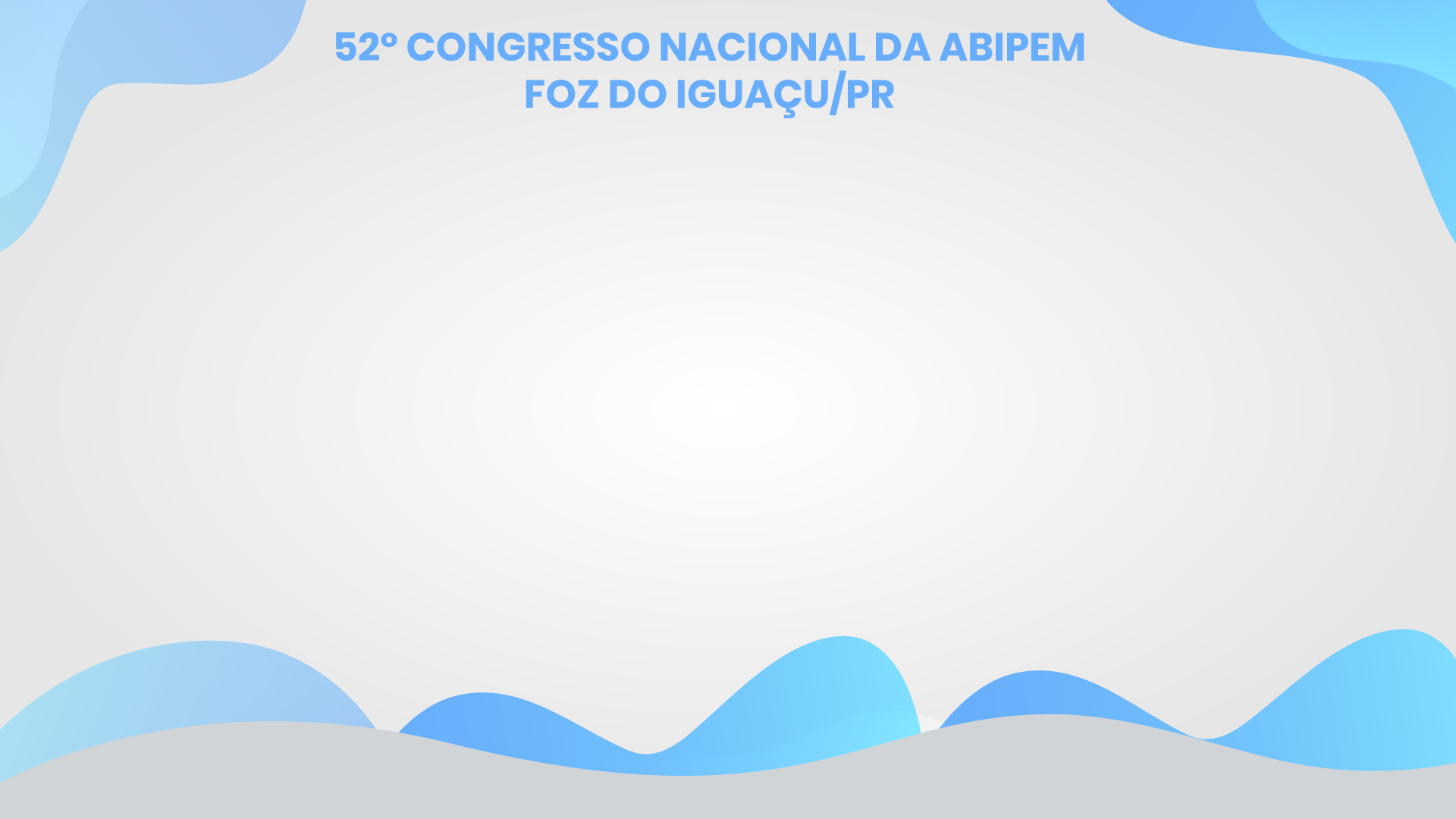 Resolução CMN nº 4.661/18
Empréstimos pessoais para participantes e assistidos
Art. 25. A EFPC deve observar, em relação aos recursos garantidores de cada plano, o limite de até 15% no segmento de operações com participantes no conjunto de: 
I - empréstimos pessoais concedidos com recursos do plano de benefícios aos seus participantes e assistidos; e (...)
§ 1º Os contratos.... devem conter cláusula de consignação em pagamento da  reserva até o valor estipulado para o instituto do resgate. (...)
§ 3º Incluem-se neste segmento os valores mobiliários lastreados em recebíveis oriundos, direta ou indiretamente, dessas operações. 
§ 4º Os encargos financeiros das operações com participantes devem ser superiores à taxa mínima atuarial, para planos constituídos na modalidade de benefício definido, ou ao índice de referência estabelecido na política de investimentos, para planos constituídos em outras modalidades, acrescidos de taxa referente à administração das operações e de taxa adicional de risco.
26
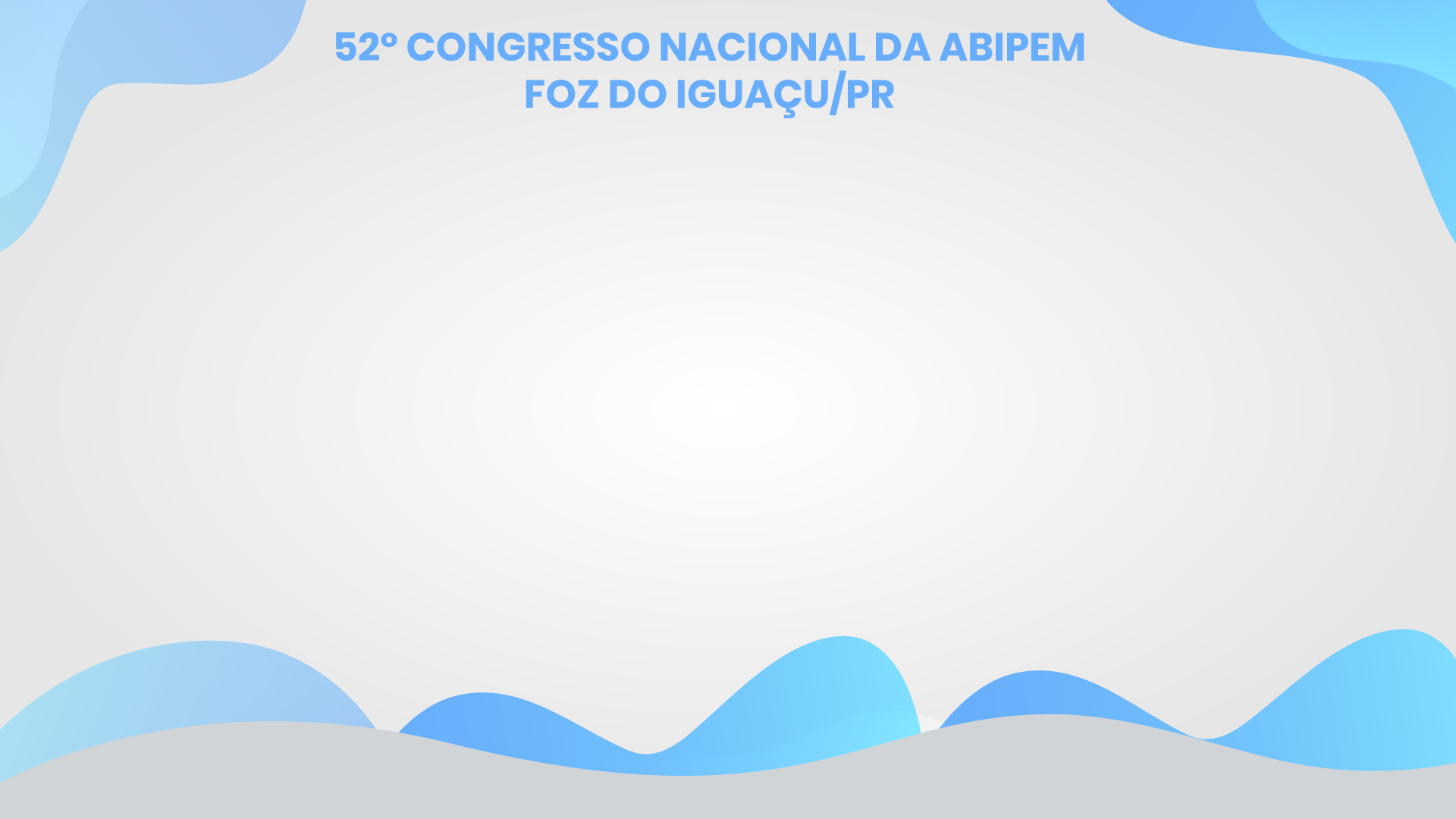 *
Operações com participantes (PREVI)
* Constantes no Previ Relatório Anual 2018
Empréstimo Simples (ES)
Conjuga linhas de crédito com taxa pós-fixada no nível mínimo permitido pela legislação (5% a.a. + variação do INPC).
Plano 1

Teto de concessão: R$ 165 mil;

Taxa de administração sobre o valor bruto de concessão ou de renovação: 0,2%;

 Carência para as renegociações: uma prestação
Previ Futuro

Teto de concessão: R$ 63 mil;

Taxa de administração sobre o valor bruto de concessão ou de renovação: 0,2%;

 Carência para as renegociações: uma prestação
27
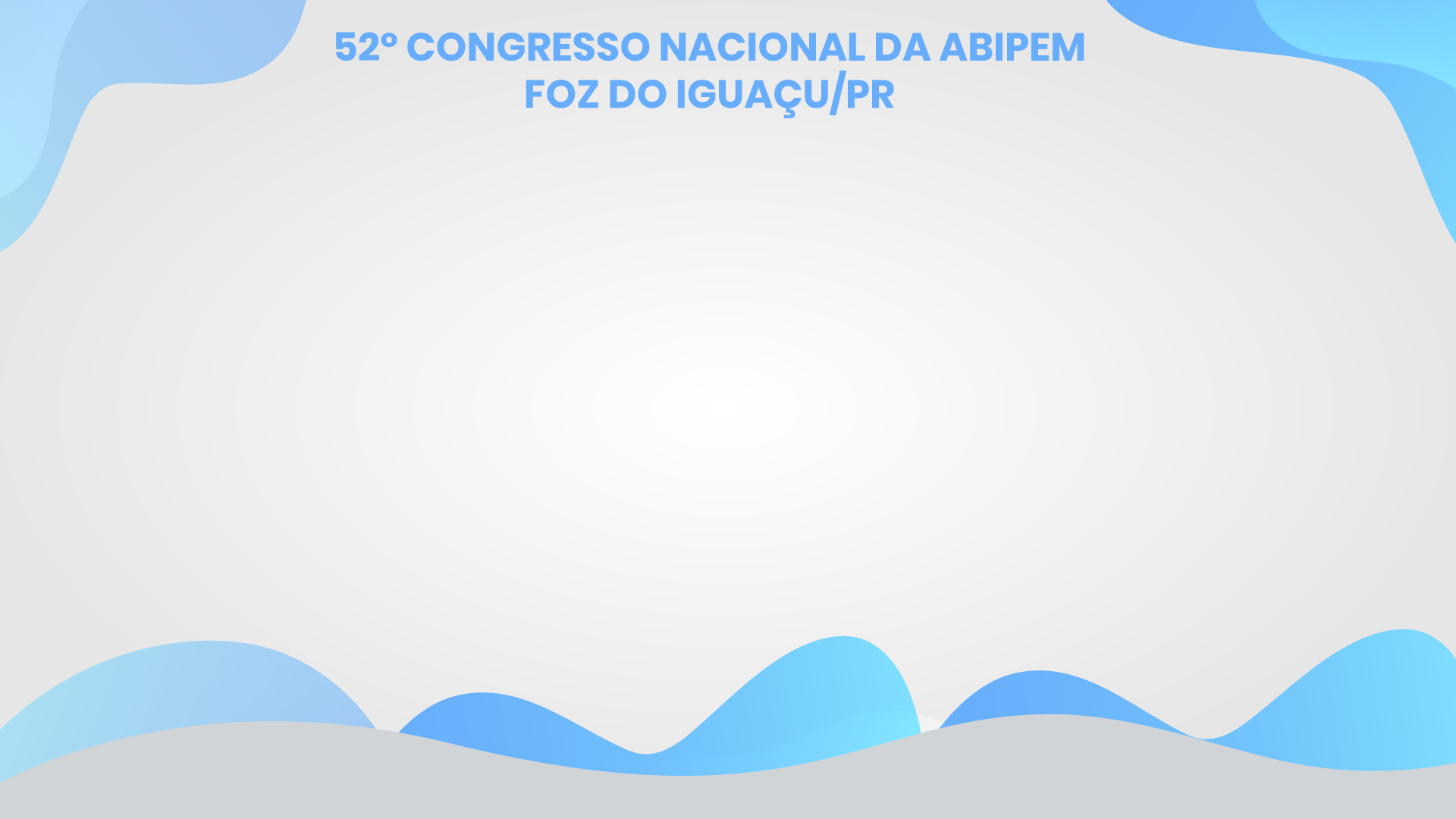 *
* Constantes no Previ Relatório Anual 2018
Empréstimo Simples (ES) - PREVI
- Plano 1
Para os participantes do Plano 1 são oferecidos o ES Rotativo, o ES 13º Salário (não submetido à margem consignável para desconto em folha e o ES Finimob (que é exclusivo para quitação de saldo de Financiamento Imobiliário).
28
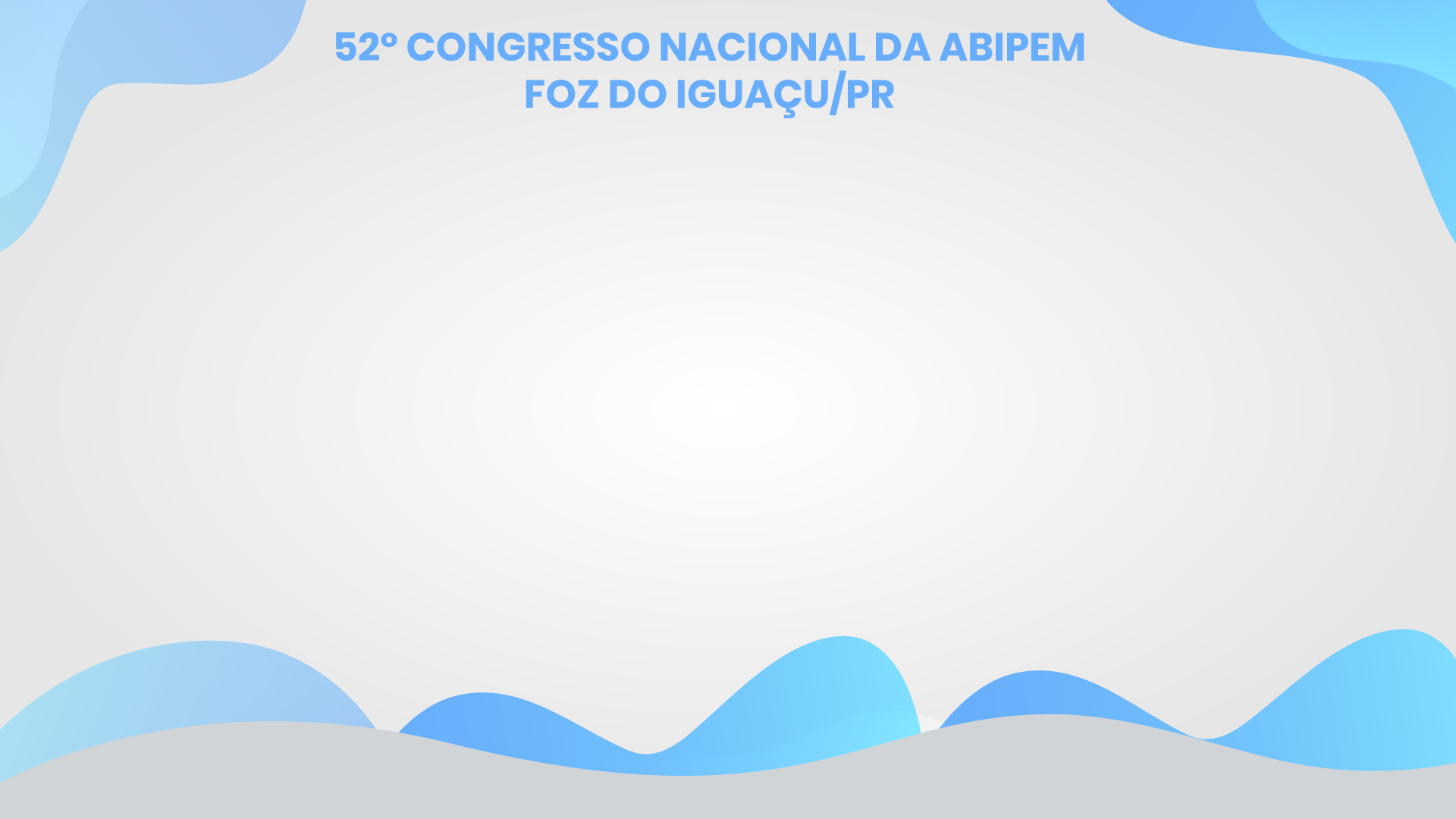 *
* Constantes no Previ Relatório Anual 2018
Operações com participantes (PREVI)
Empréstimo Simples (ES)
- Previ Futuro
Para os participantes do Plano 1 são oferecidos o ES Rotativo, o ES 13º Salário o ES Reingresso (crédito pessoal para funcionários do BB da ativa que reingressam no Previ Futuro).
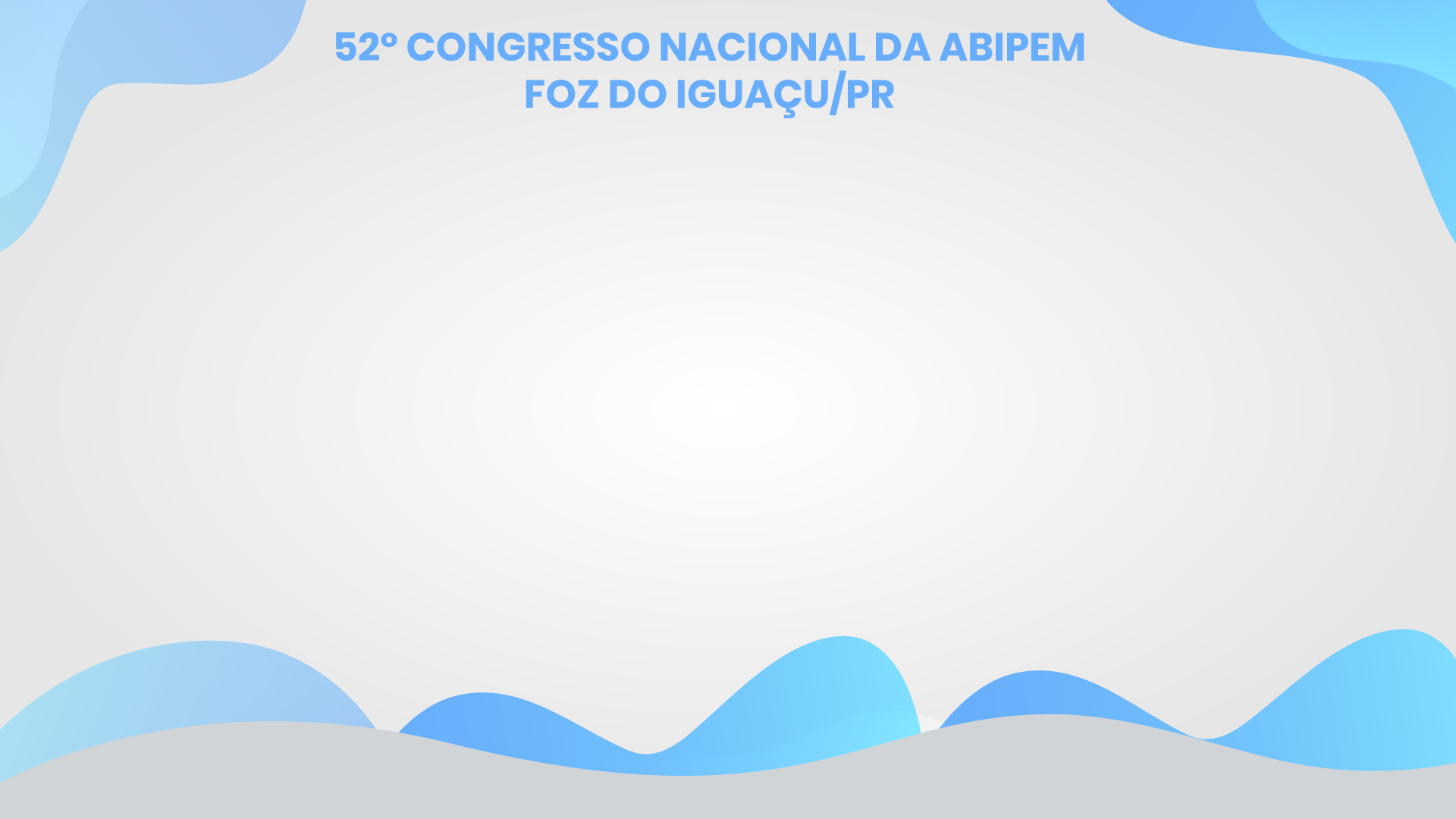 *
* Constantes no Relatório Anual de Informações 2017
Operações com participantes (FUNCEF)
Alocação dos Investimentos da FUNCEF (%)
*
30
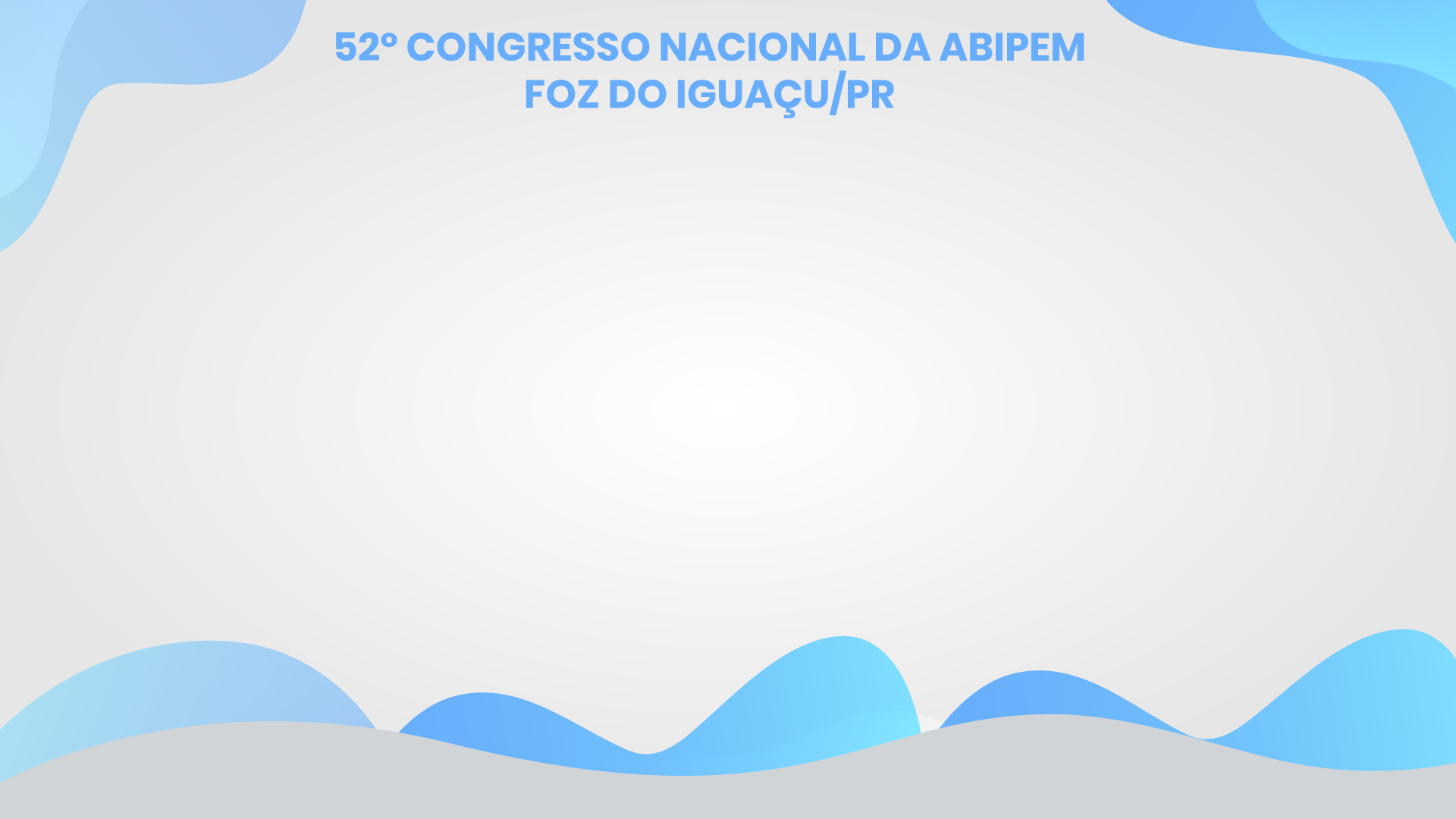 *
Operações com participantes (FUNCEF)
* Constantes no Relatório Anual de Informações 2017
Carteira da FUNCEF em 2017
Resultado de 2017 (R$ milhões)
Alocação (R$ milhões)
*
*
Total 
6.907
Total 
60.318
Rentabilidade (%)
*
31
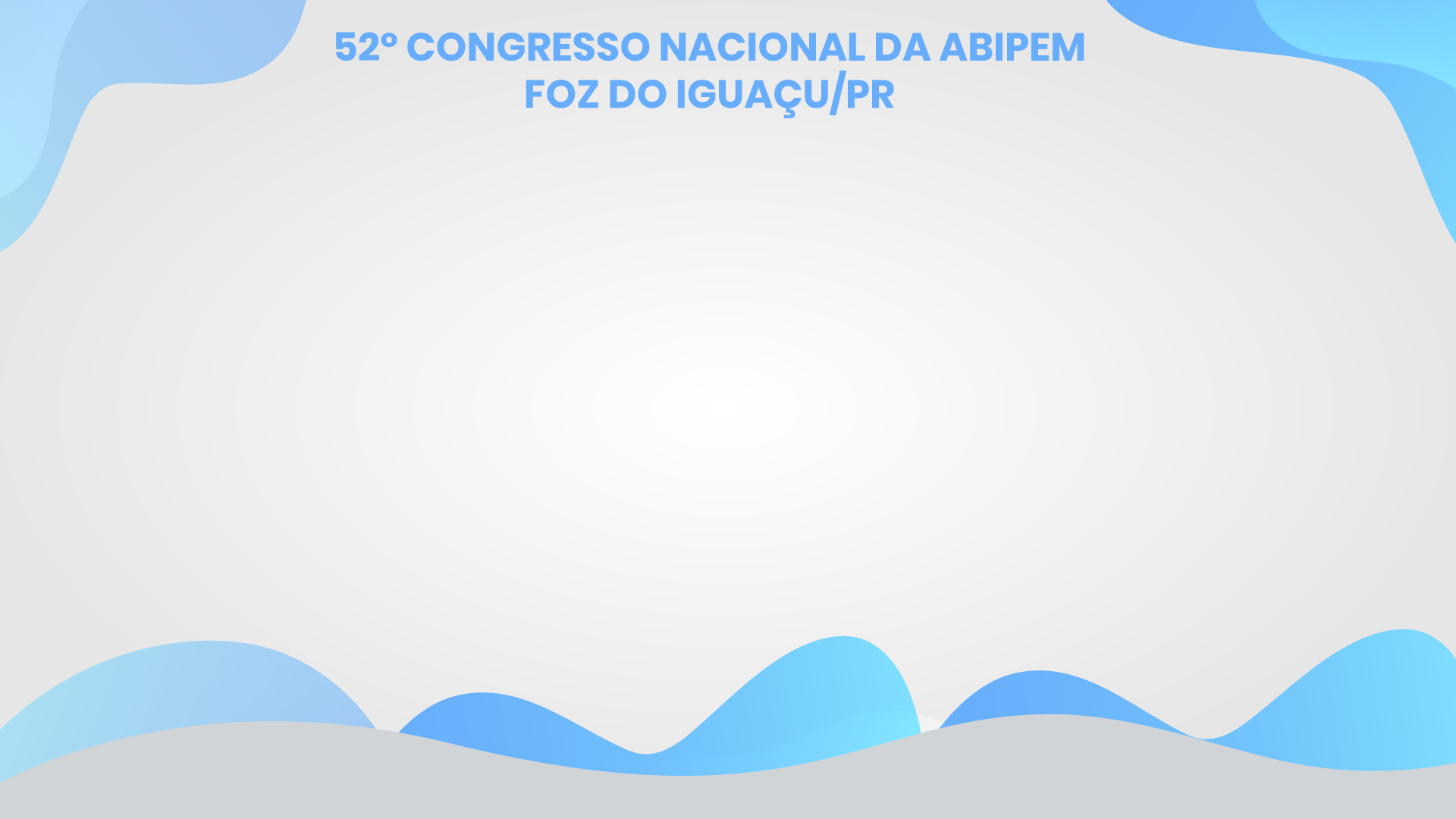 *
Operações com participantes (PETROS)
* Constantes no Relatório Anual de 2018
Carteira de Empréstimos da PETROS a participantes e assistidos por Plano de Benefícios
A carteira de empréstimos a participantes está composta em 31 de dezembro de 2018 por 70.475 contratos com prazo médio de 110 meses e taxa de remuneração média de 0,59% a.m., acrescido da variação do IPCA com defasagem de dois meses.
Os empréstimos e financiamentos correspondem a 4,11% do total de recursos garantidores*.
* Percentuais de 2017 e 2018;

* Recursos Garantidores = Disponível + Realizável do Programa de Investimentos – Exigível Operacional de Programa de Investimentos
32
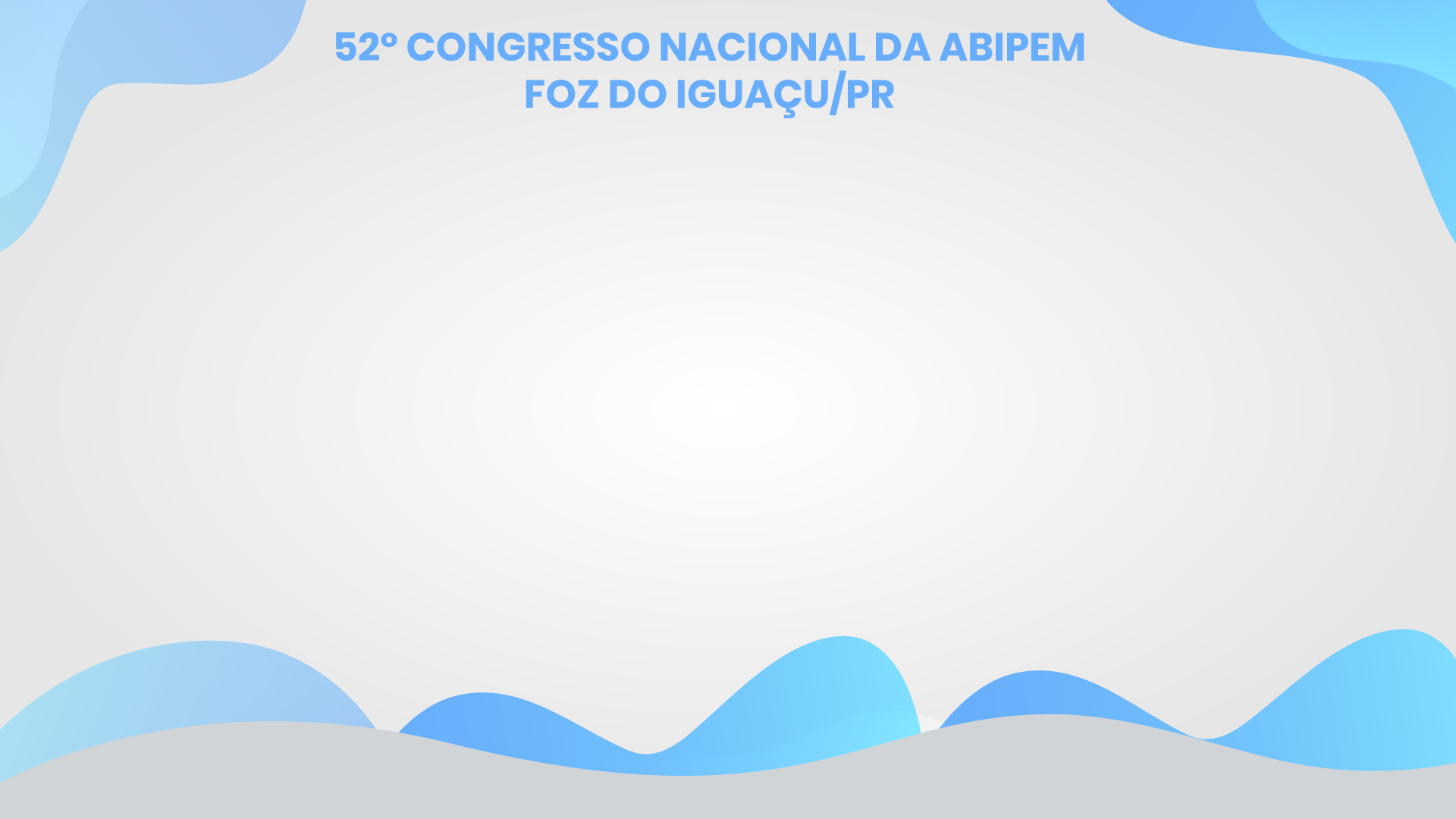 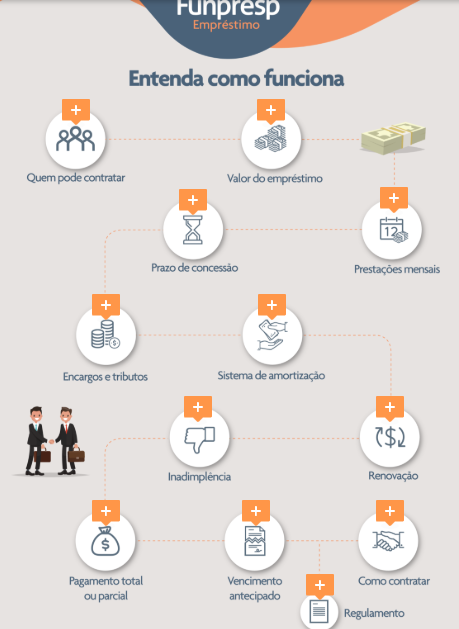 Participantes com ao menos 12 contribuições mensais;
Com reserva mínima de R$ 7 mil;
Idade entre 18 e 64 anos.
Mínimo 7 mil;
Máx.: 4 vezes a remuneração servidor.
Crédito condicionado á reserva do participante e á disponibilidade de margem consignável
Debitadas no contracheque do servidor ativo ou para o assistido, na folha de benefícios do Funpresp
Sistema de Amortização Constante: principal restituído em valores iguais e prestações decrescentes
Momento da concessão debitadas: taxa de adm, taxa fundo de liquidez/quitação por morte, e IOF. Saldo devedor: juros
Multa e juros de mora
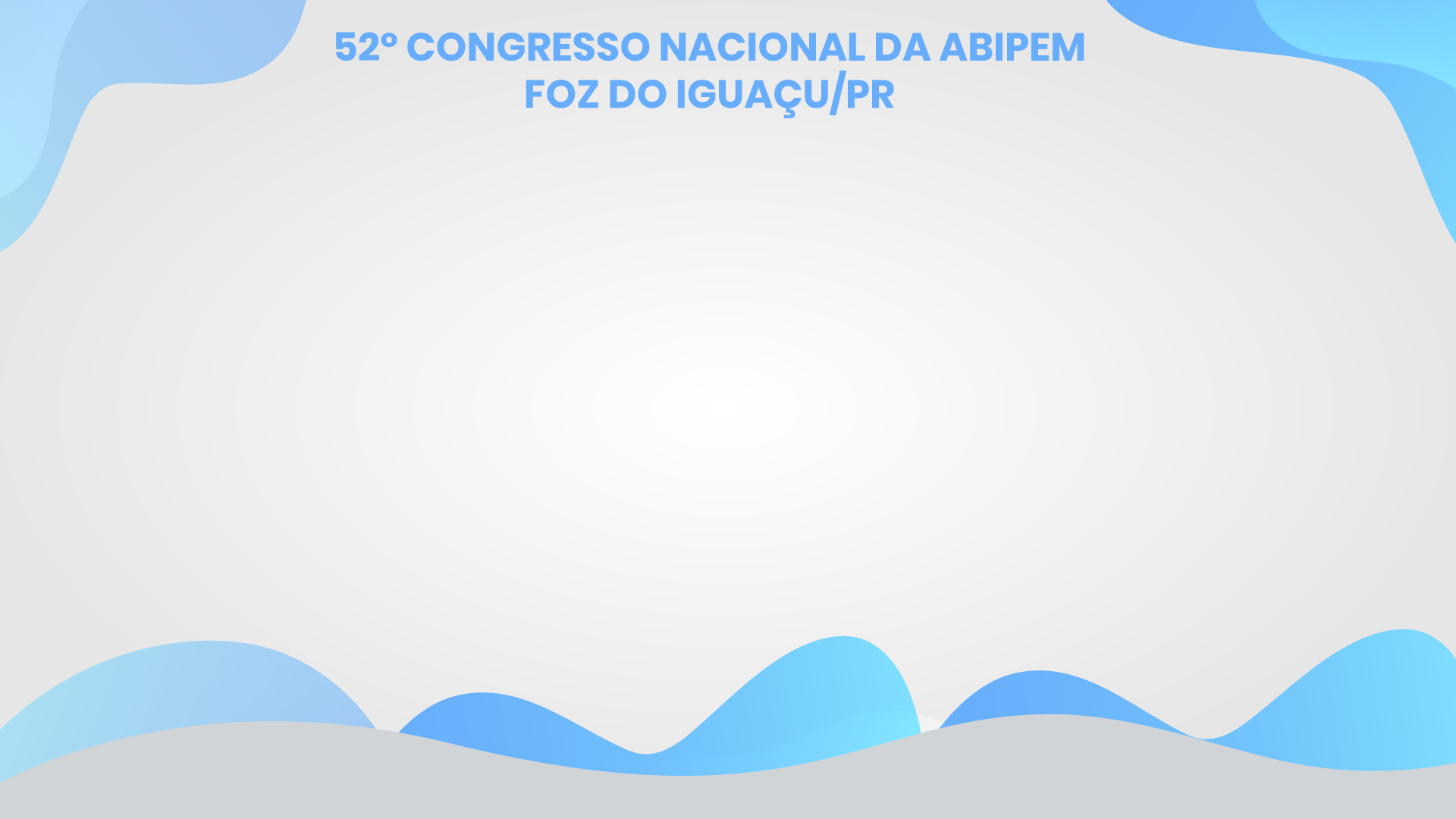 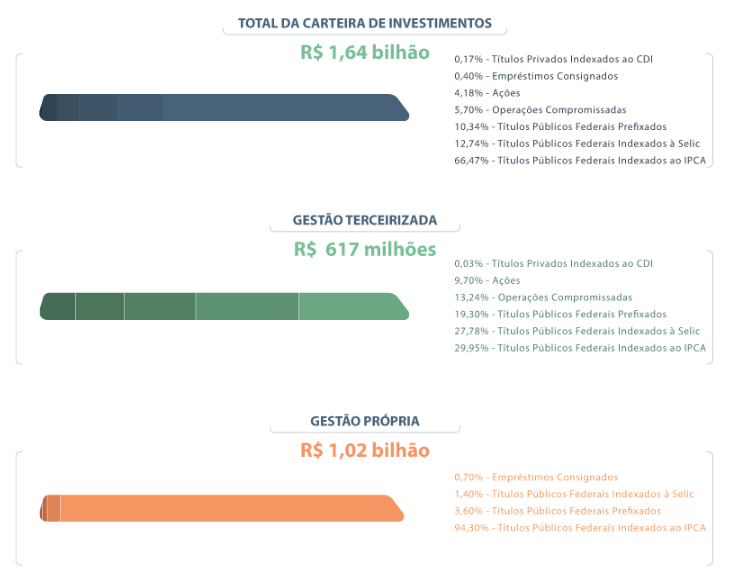 Carteira da FUNPRESP-EXE
0,7% de 1,02 bilhão
= R$ 7,1 milhões
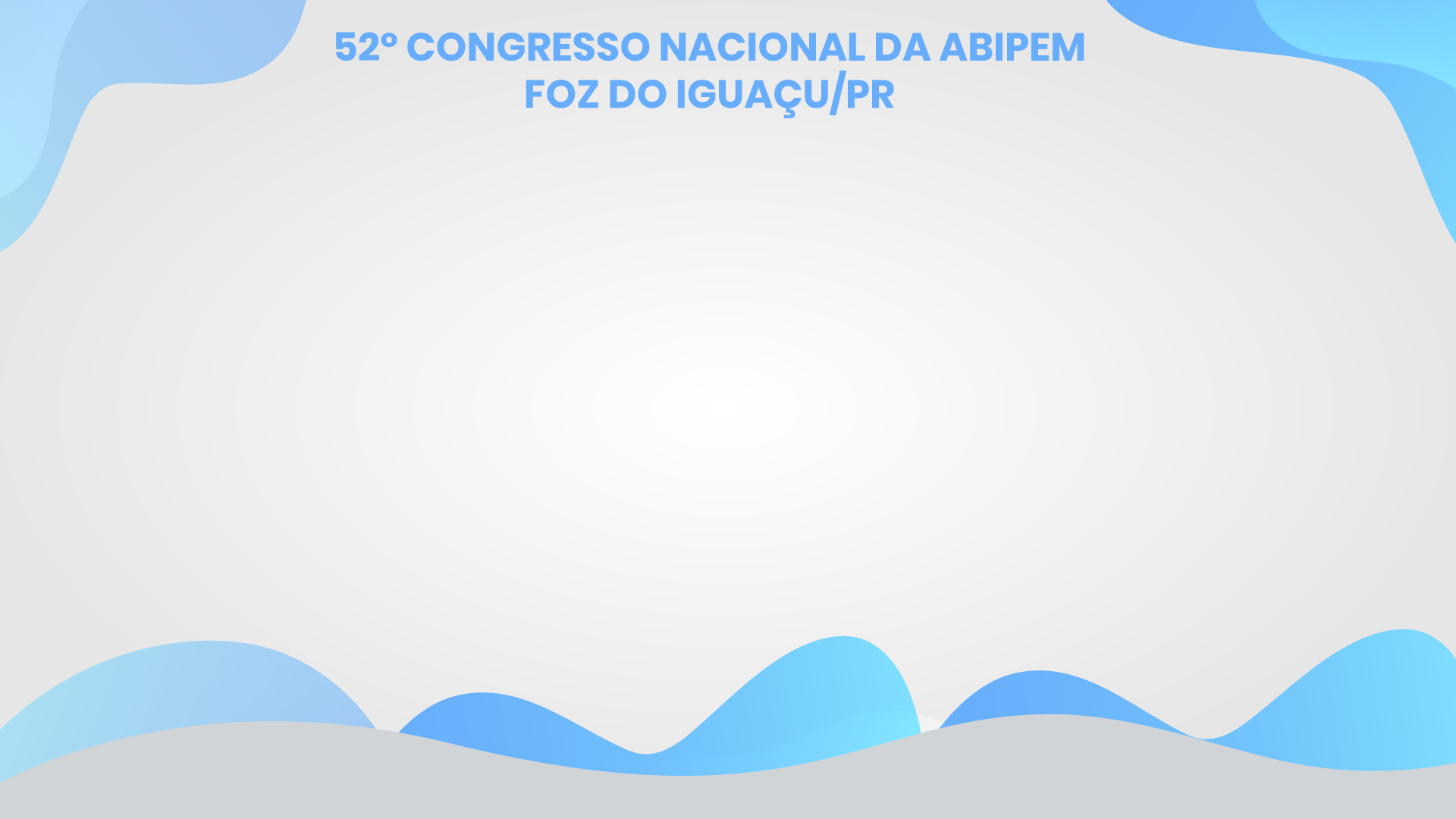 Fonte: Abrapp
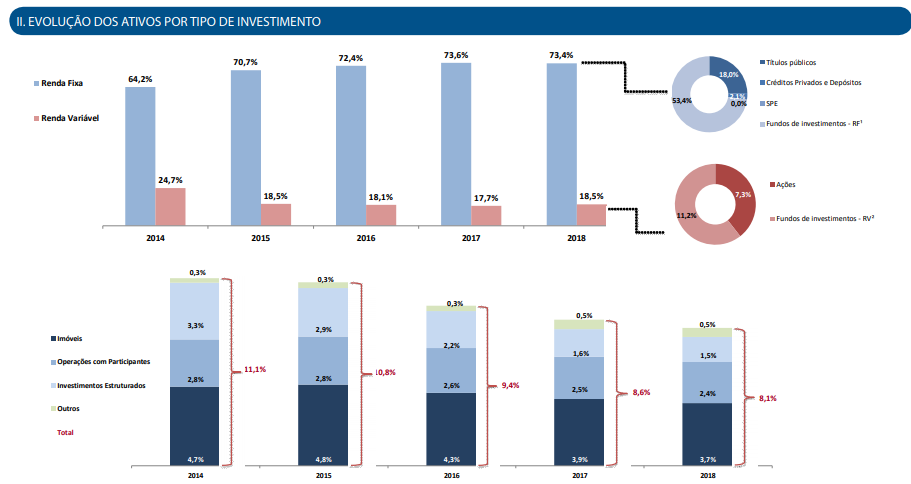 Todo segmento RPC...
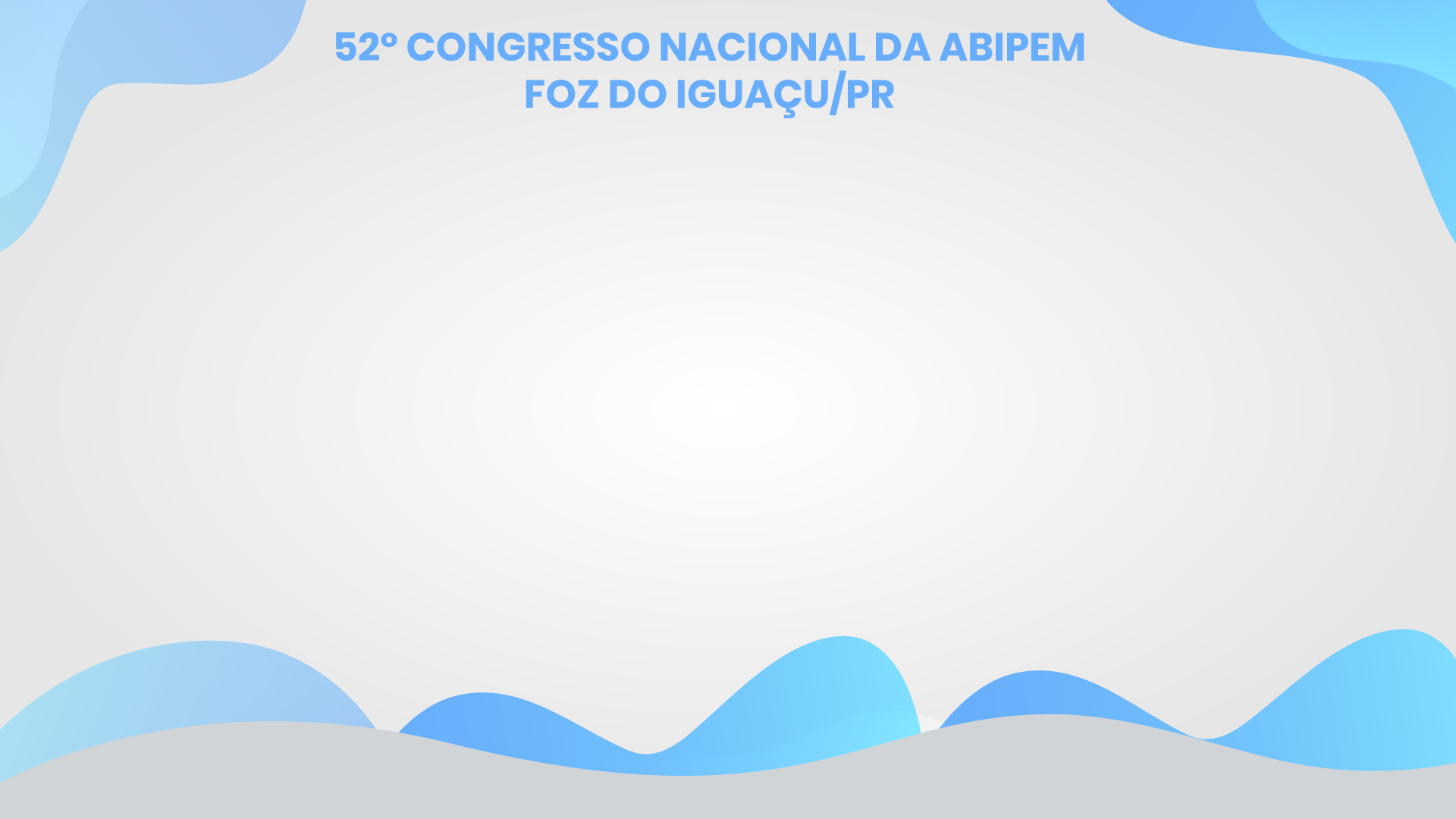 Todo segmento EFPC...
R$ 21 BILHÕES, 2,4% CARTEIRA TOTAL
Fonte: Abrapp
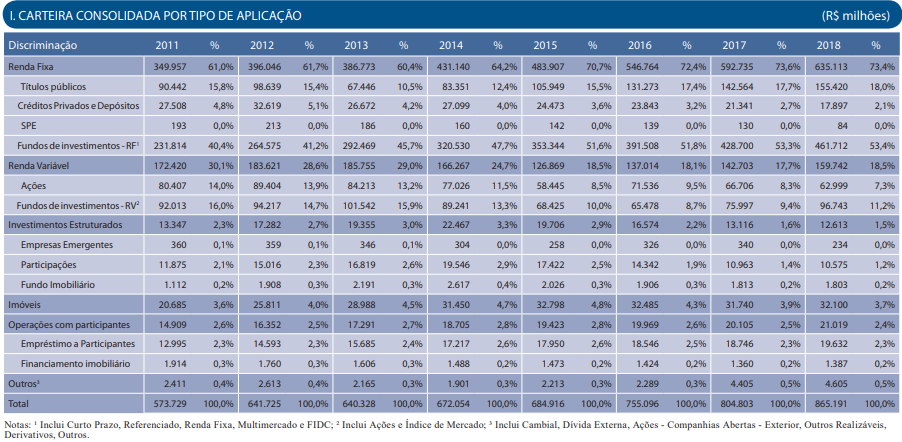 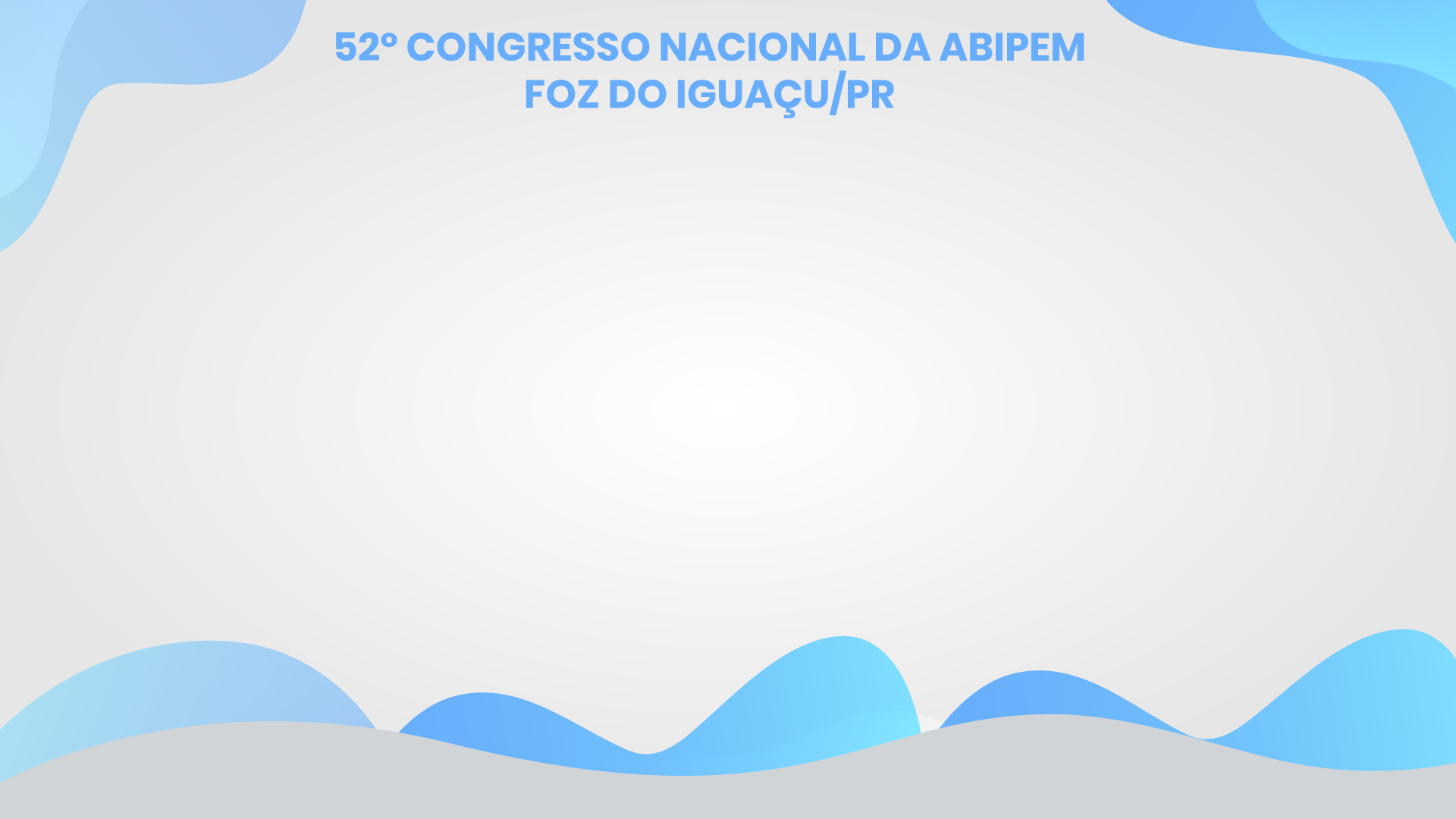 Fonte: Abrapp
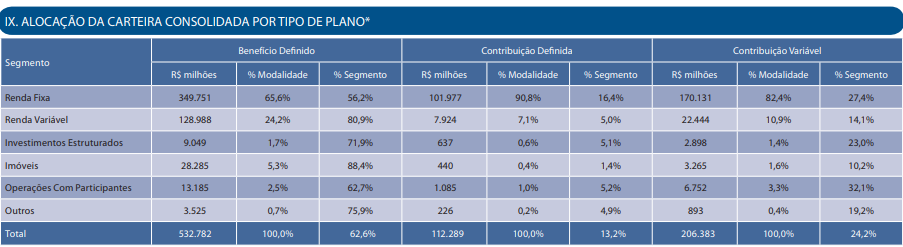 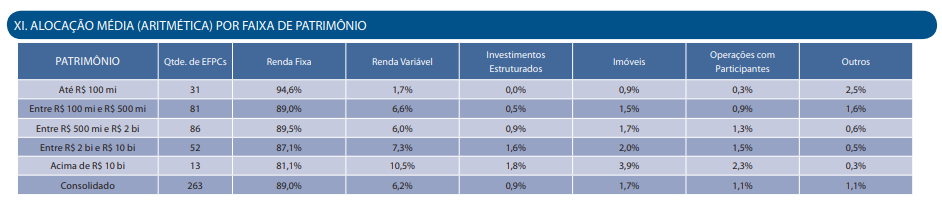 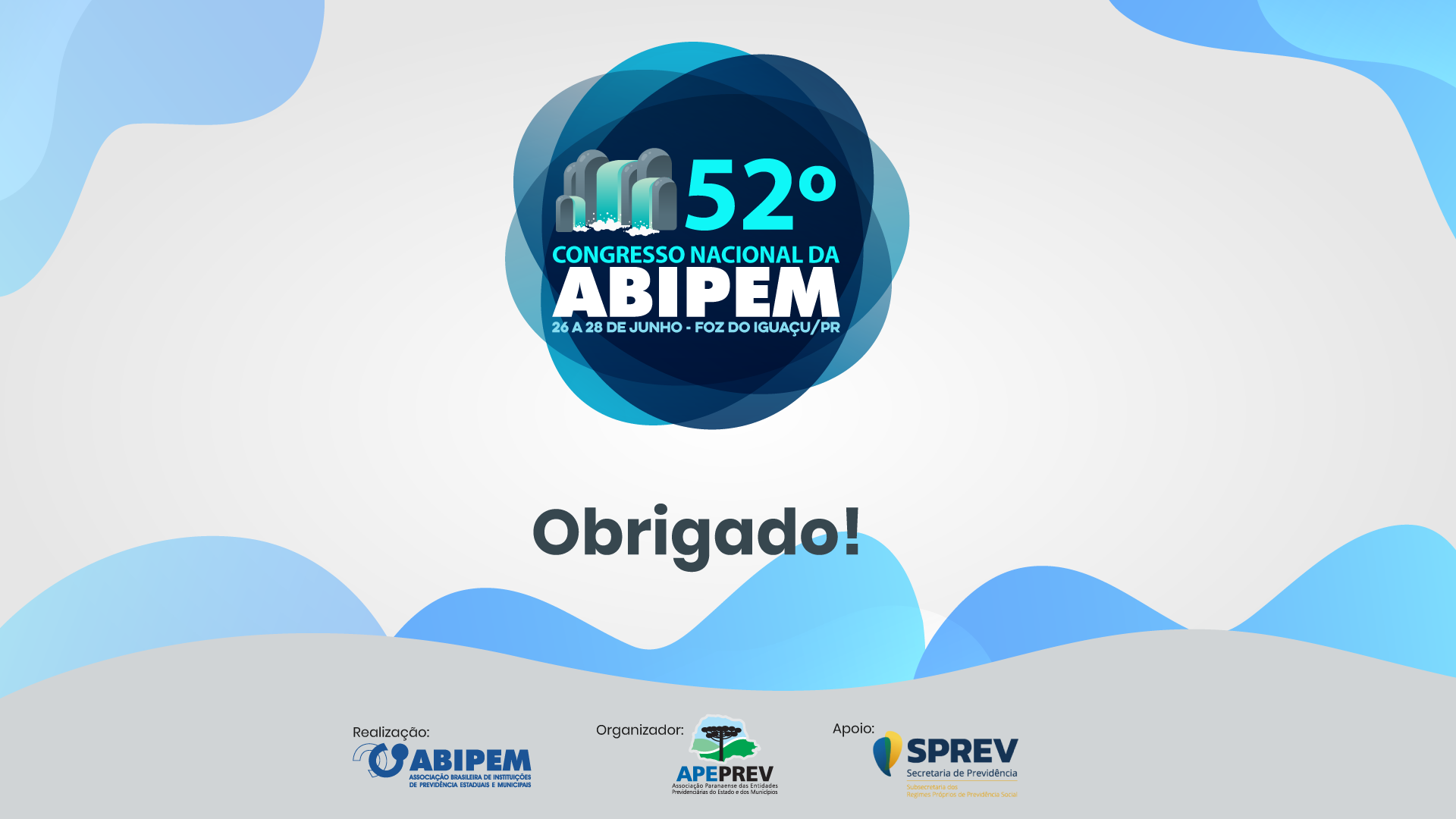